ORSANCO Spill Response
Regional Response Team 4 Meeting
October 31 - November 1-2, 2023
What is ORSANCO?
Ohio River Valley Water Sanitation Commission
In 1920s and 1930s the Ohio River was very polluted
Problem was too big for just one city or state to fix
Created ORSANCO in 1948, bringing 8 states together to protect the river
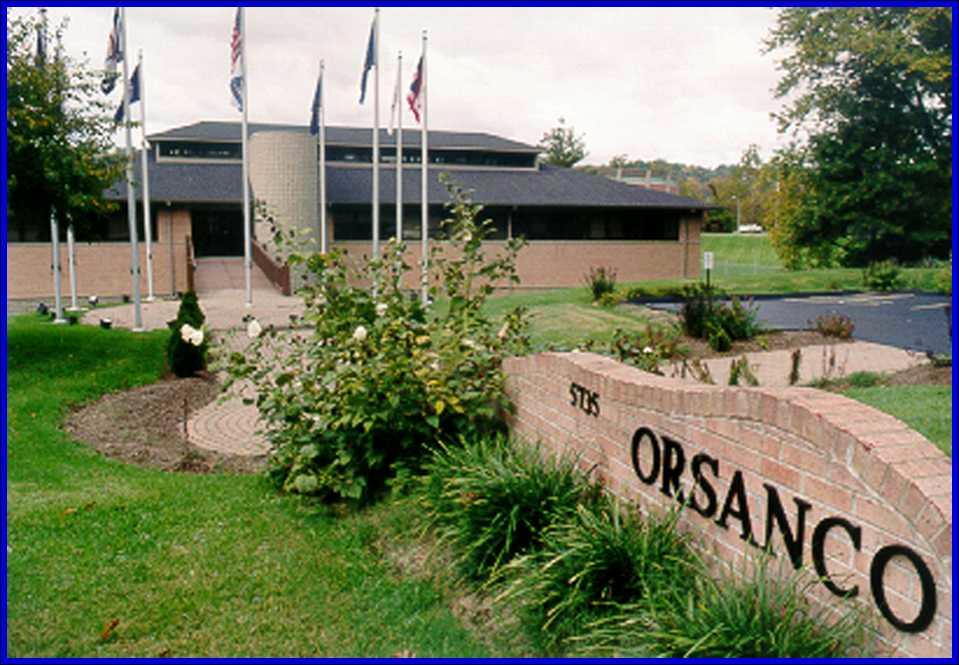 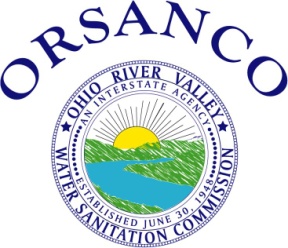 Ohio River Valley Water Sanitation Commission
Established  by Compact (1948)
Ratified by Congress
Eight signatory states
IL, IN, NY, KY,
   OH, PA, VA, WV
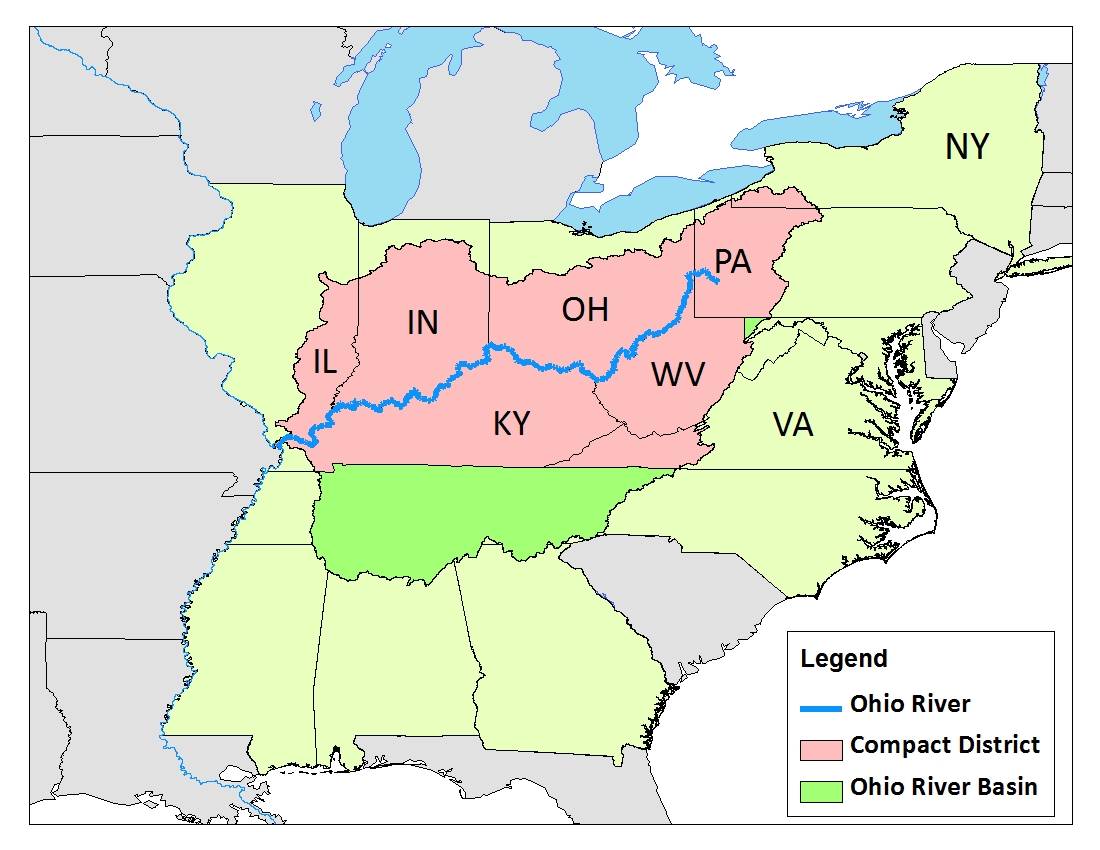 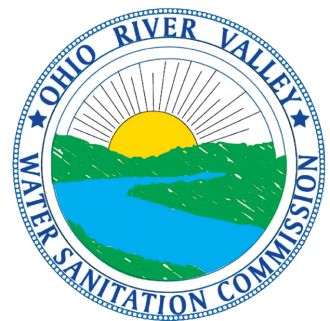 ORSANCO Mission
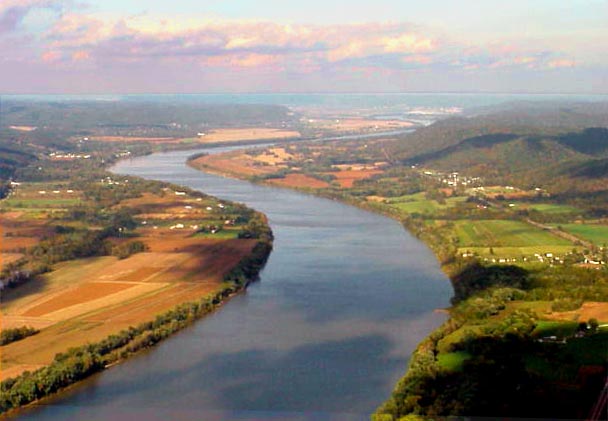 Abatement of interstate water pollution in Ohio River Valley compact district.
Primary focus on Ohio River
Establish minimum WQ standards
Wastes discharged in one state shall not “injuriously affect” the waters of another state
How the Commission Operates
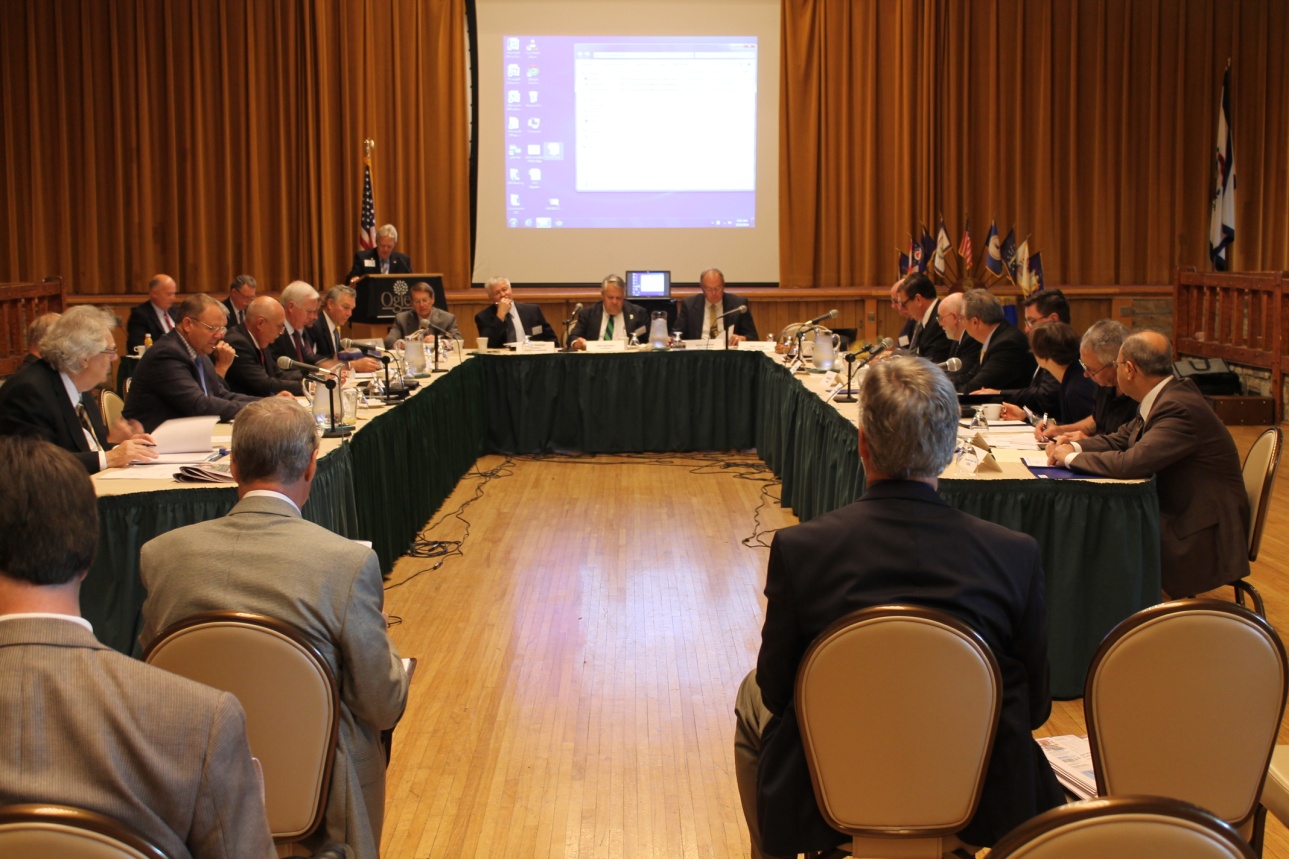 3 Commissioners from each state
3 federal Commissioners
Funding
States
US EPA
22 person staff
Numerous inter-agency and stakeholder advisory committees
What We Do
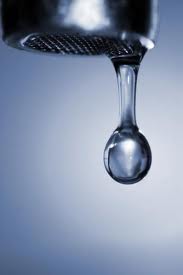 Our mission is to protect the uses of the Ohio River. 
We monitor the river to assess if it is:
Safe for drinking water
Safe to recreate
Safe to eat the fish
Safe for aquatic life
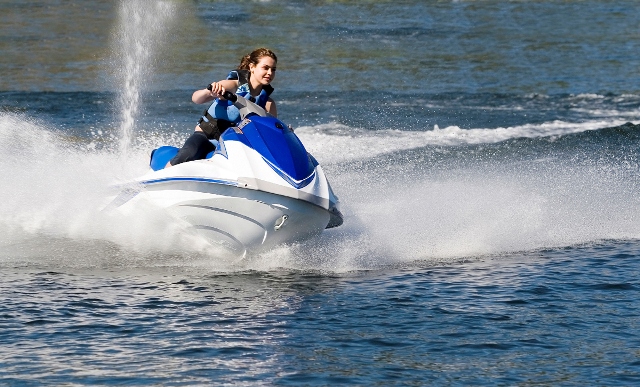 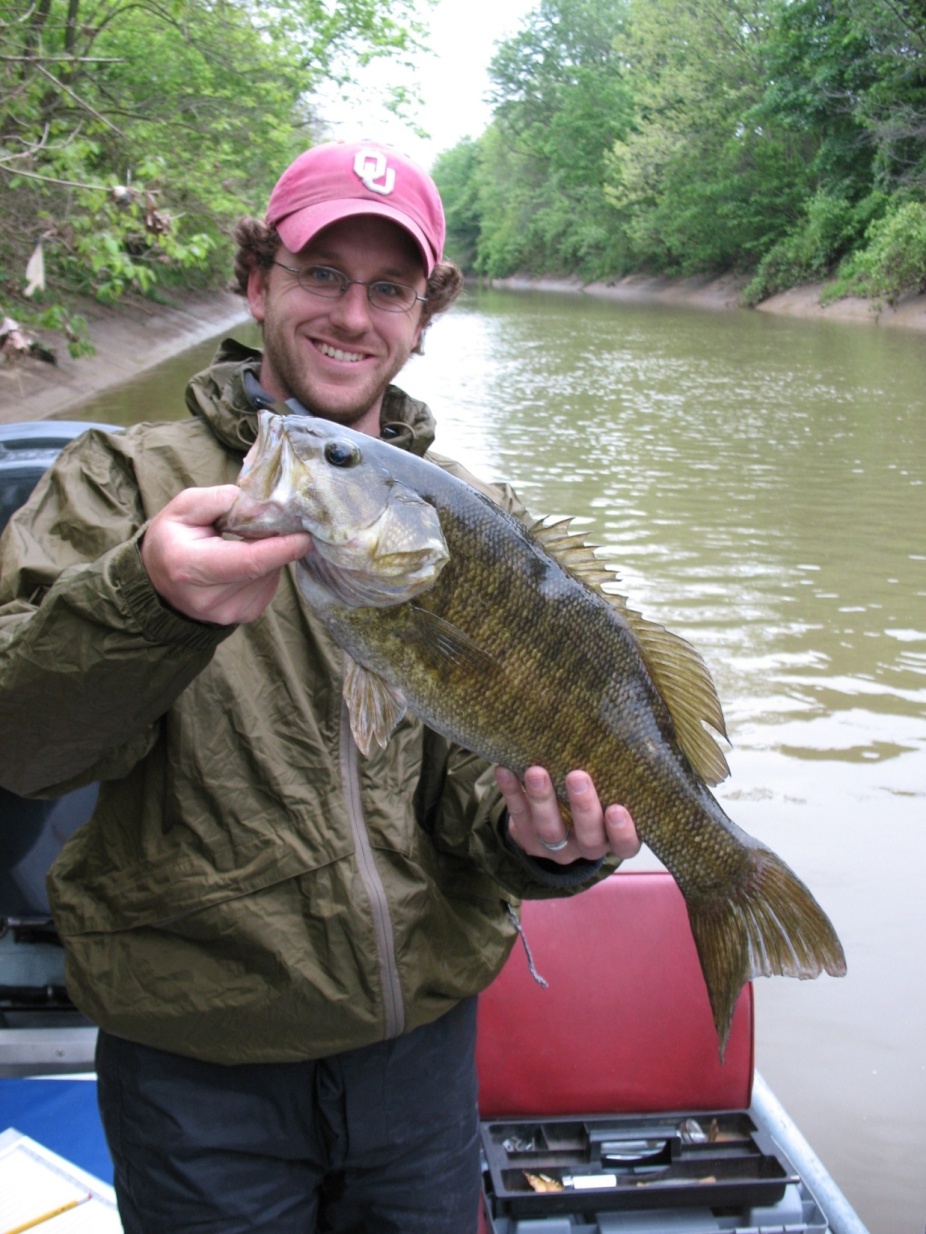 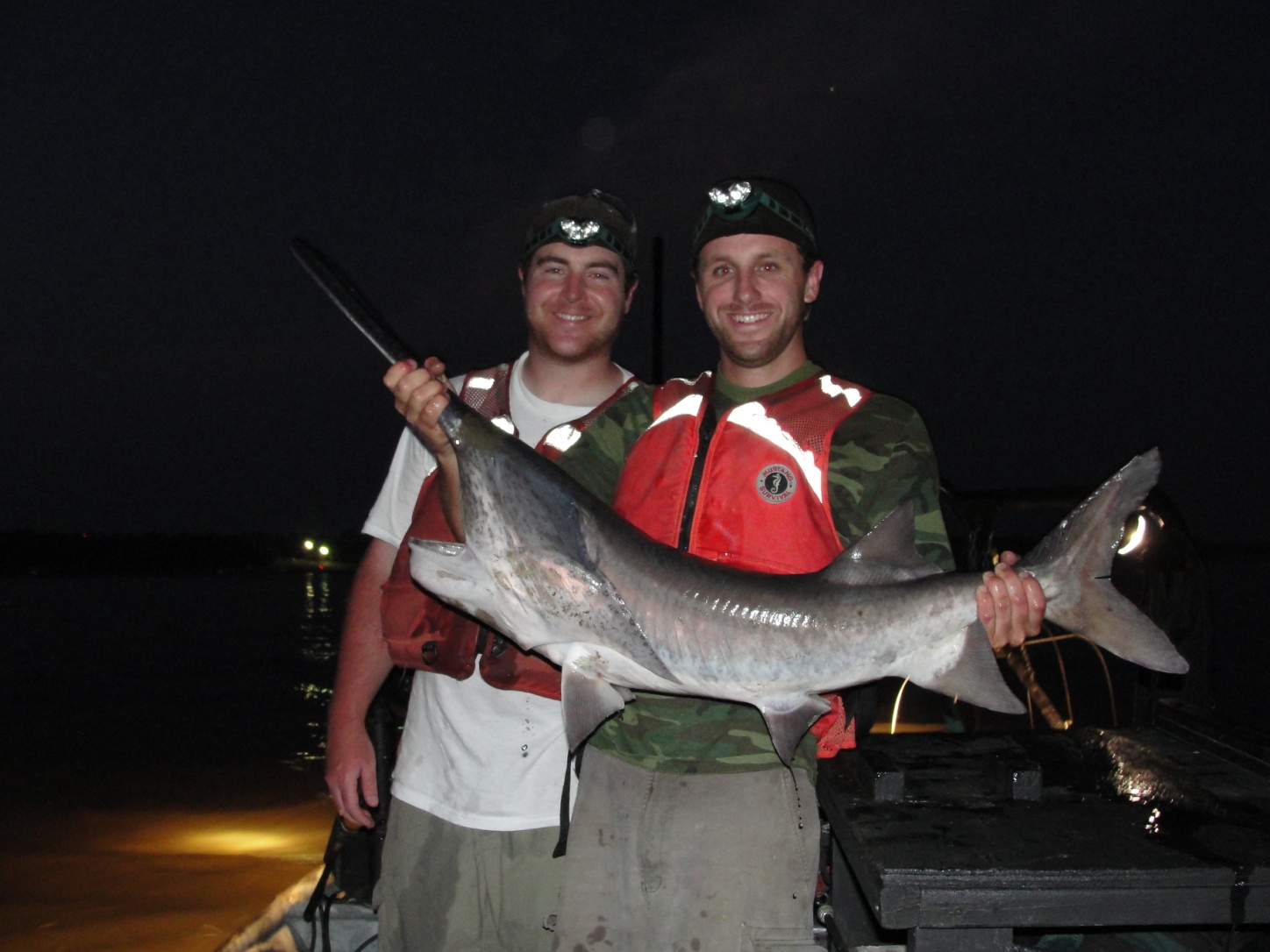 Keeping Our Drinking Water Safe
Drinking water source to 5 million people
Collect and analyze samples daily
Track major spills
Contact water intakes
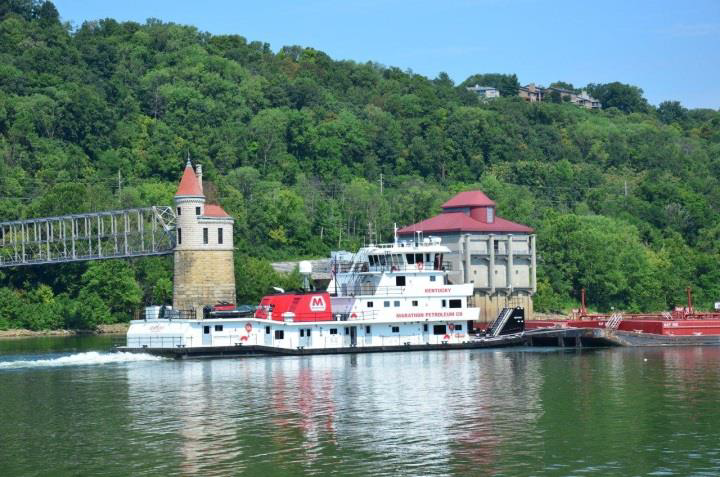 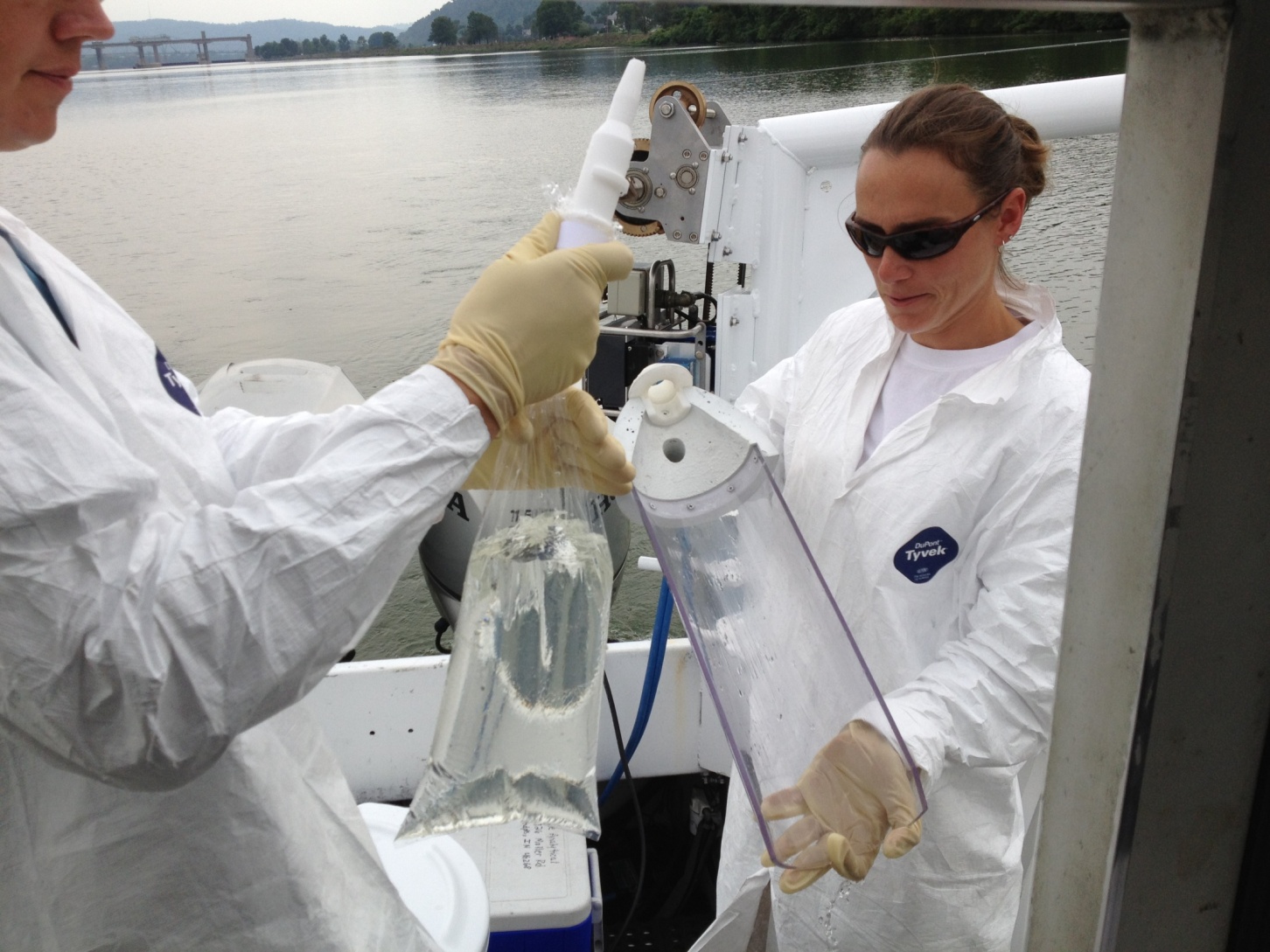 Is It Safe To Swim?
Collect and analyze samples for bacteria weekly during recreation season
Test samples for special events
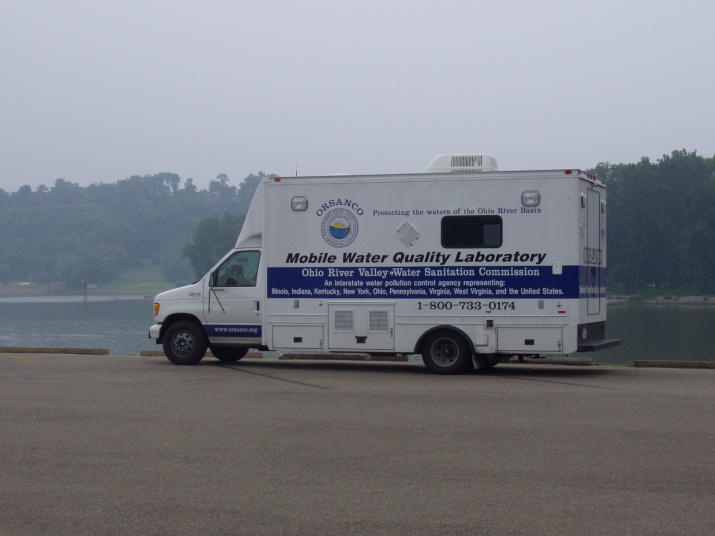 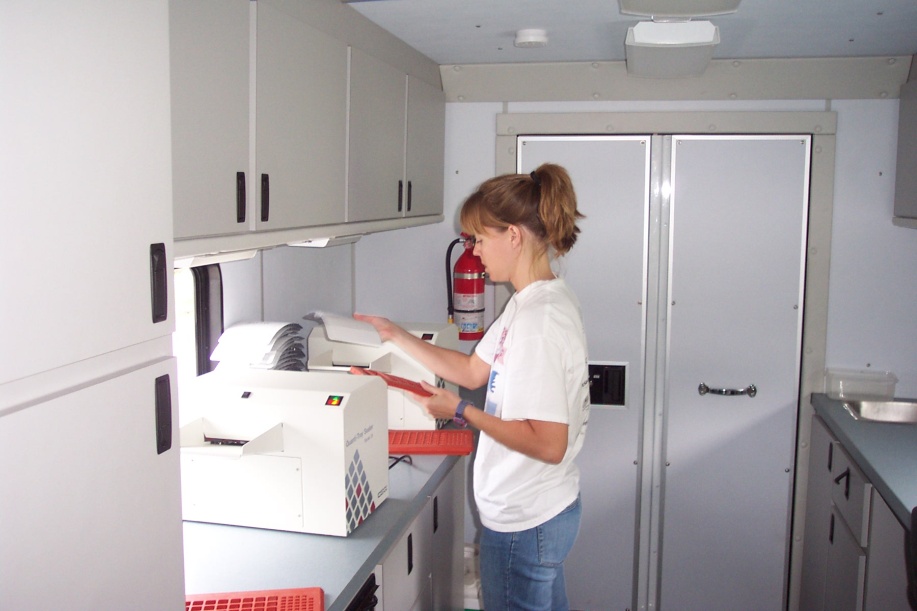 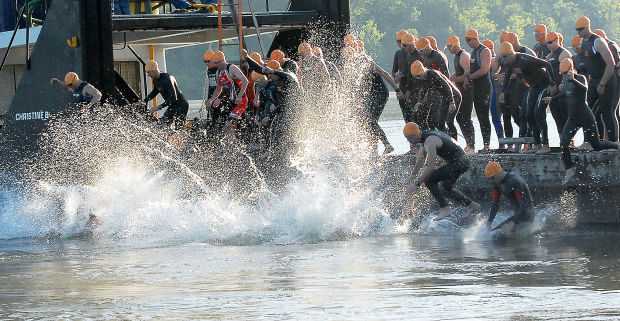 Can I Eat the Fish?
Collect and analyze fish samples every year.
Compare pollutant levels in fish to recommended values for food.
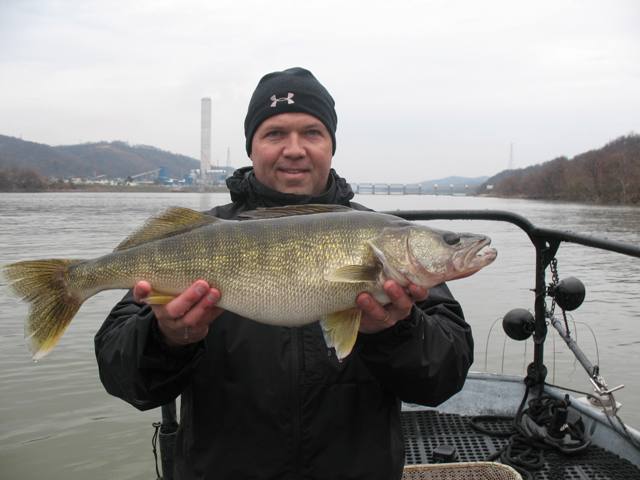 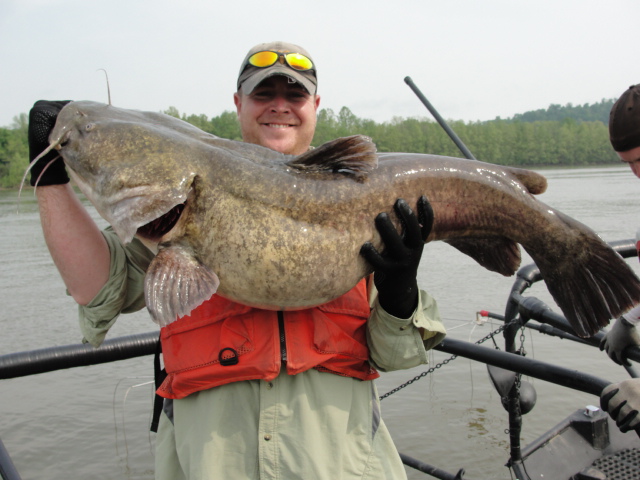 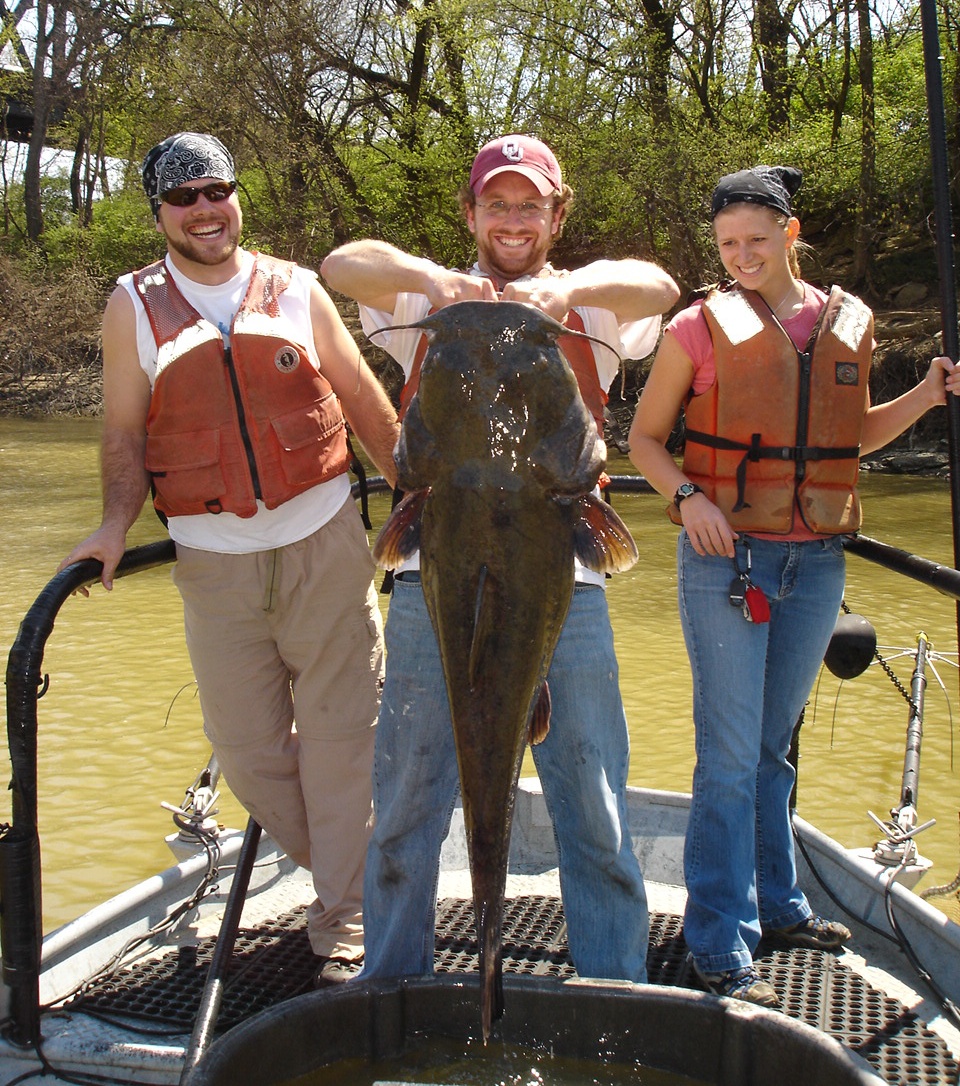 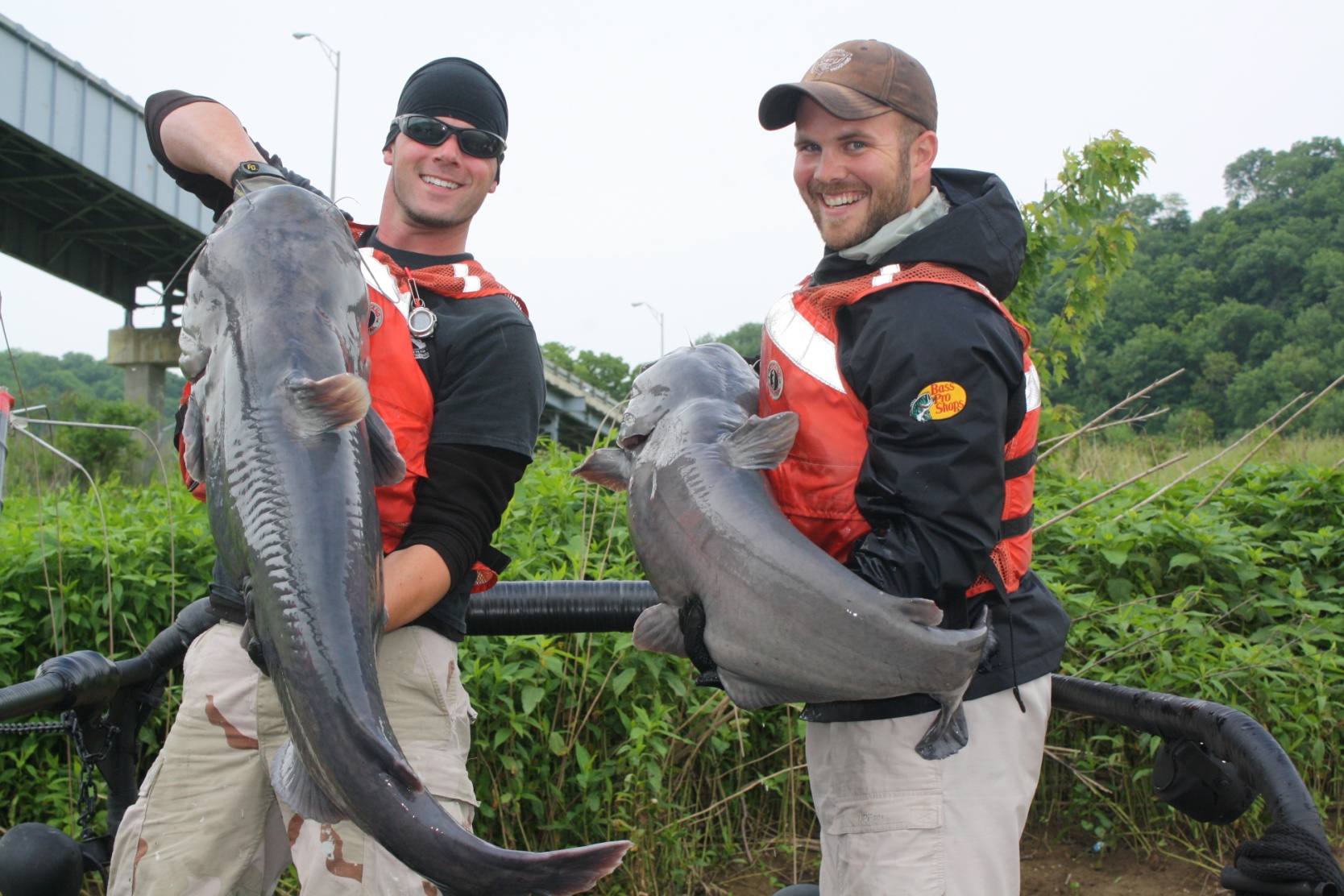 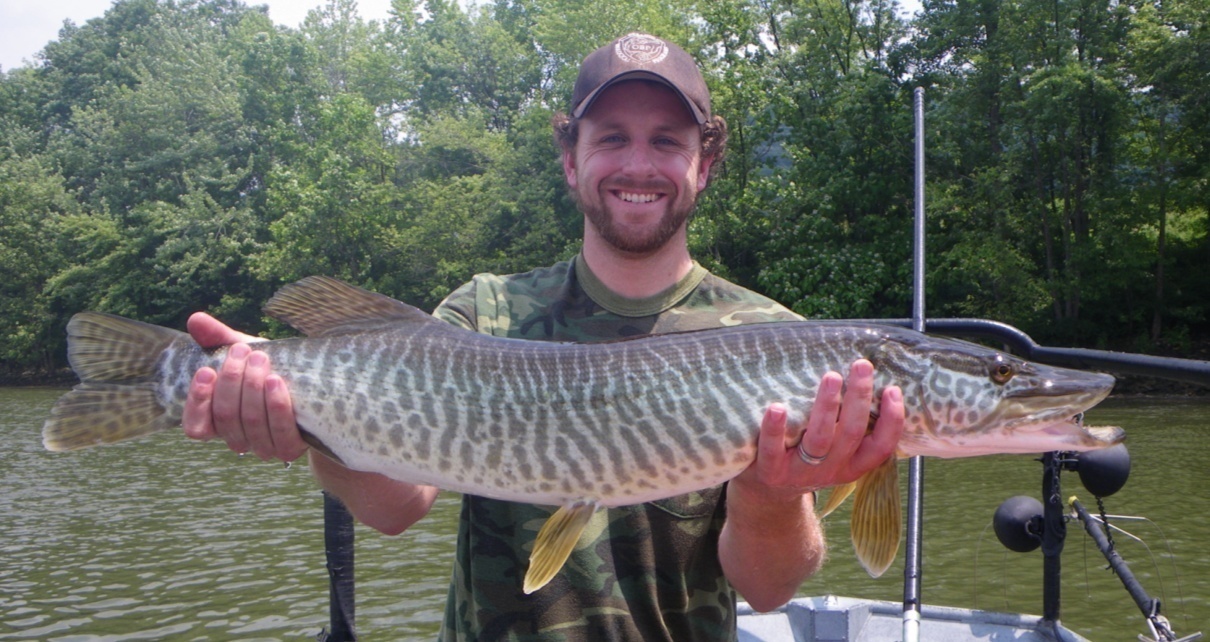 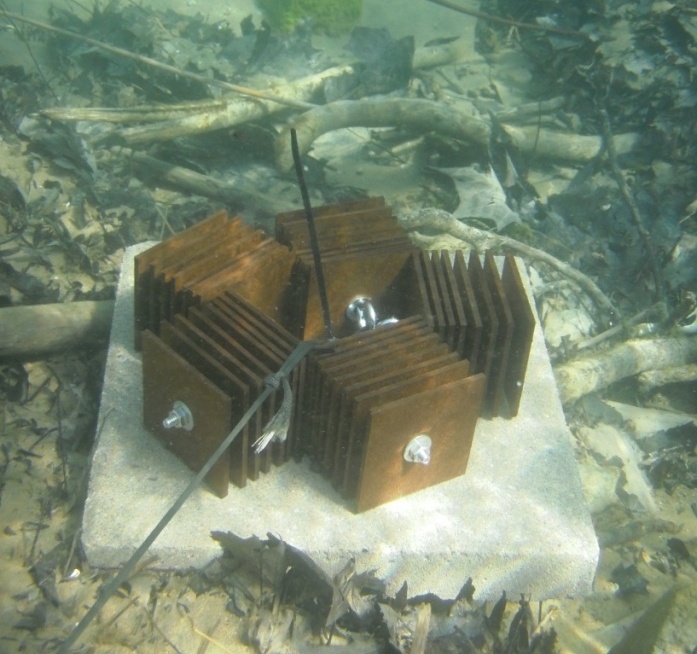 Aquatic Life
Over 130 fish species identified in the Ohio River 
Collect fish and bug population data yearly
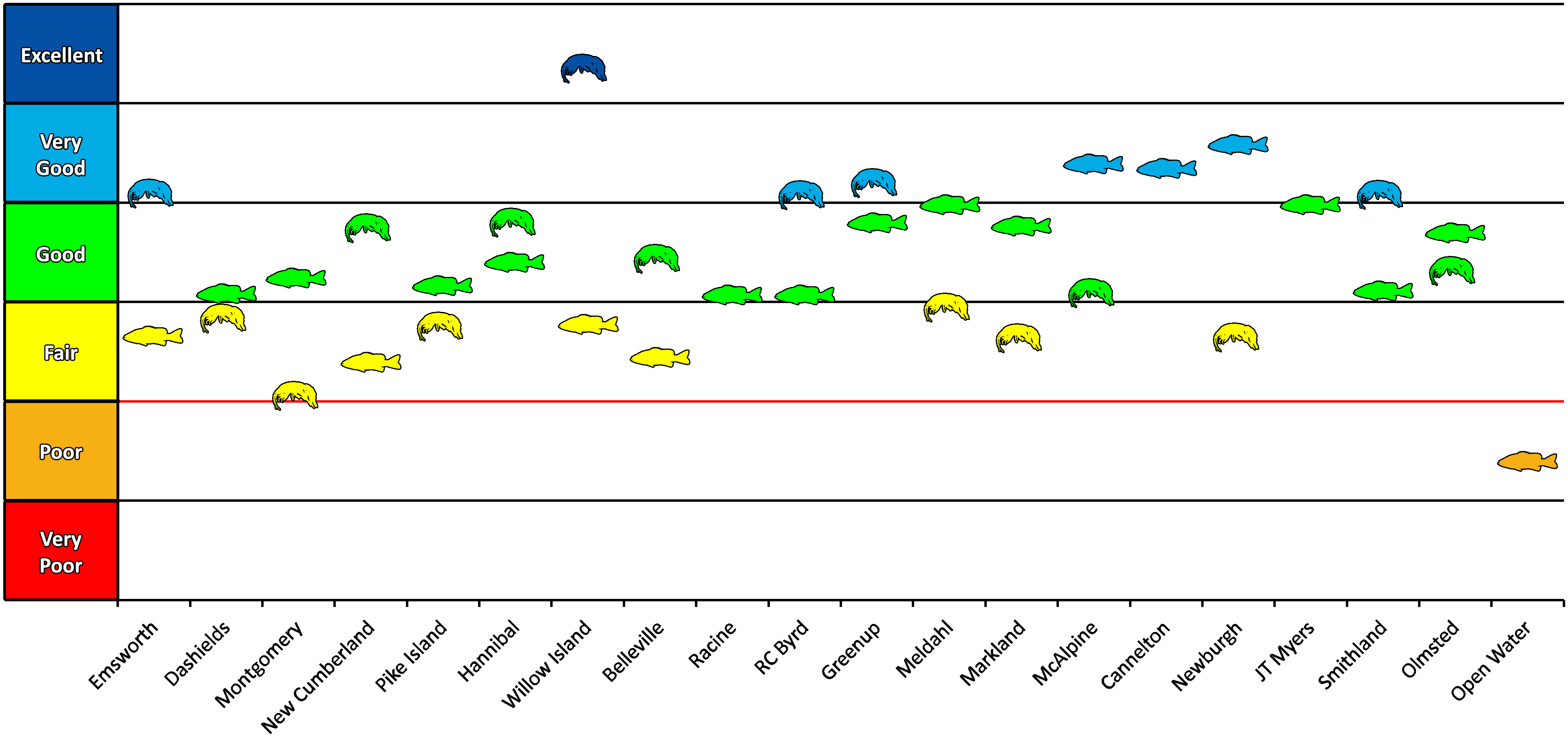 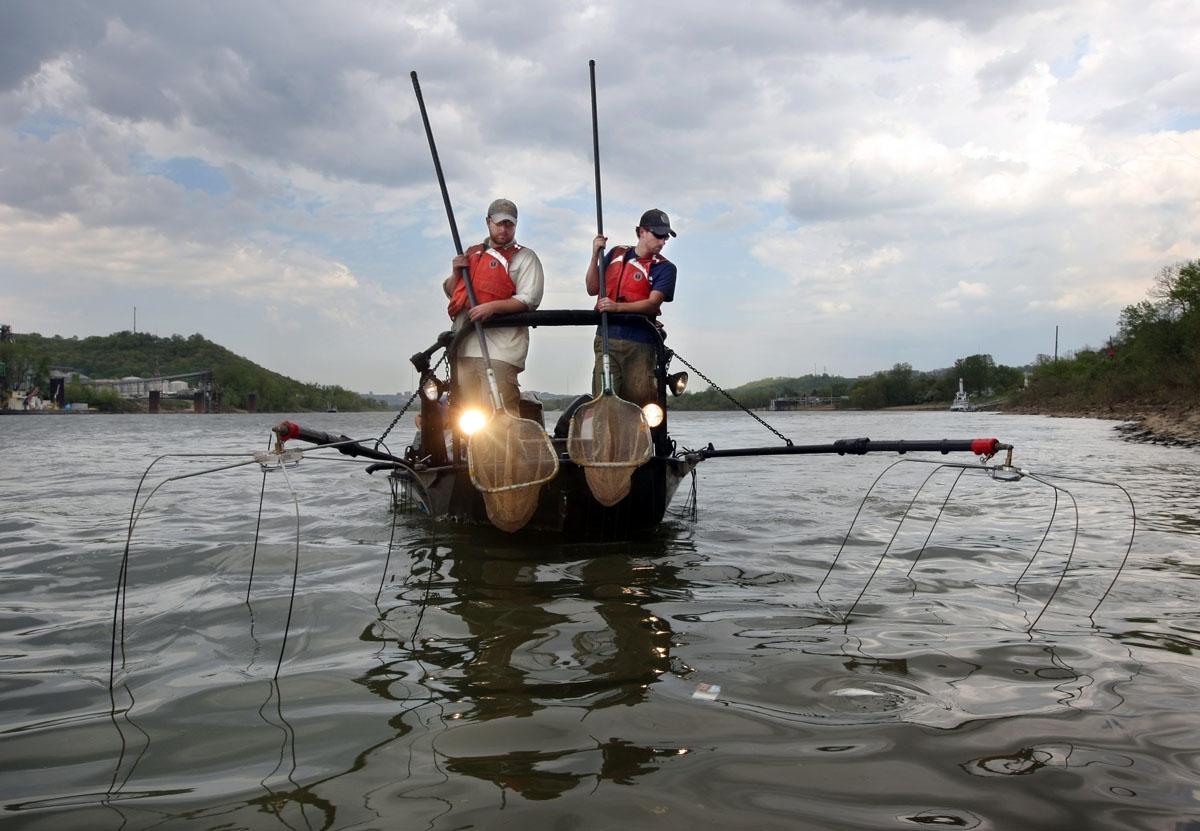 Role in Spill Response
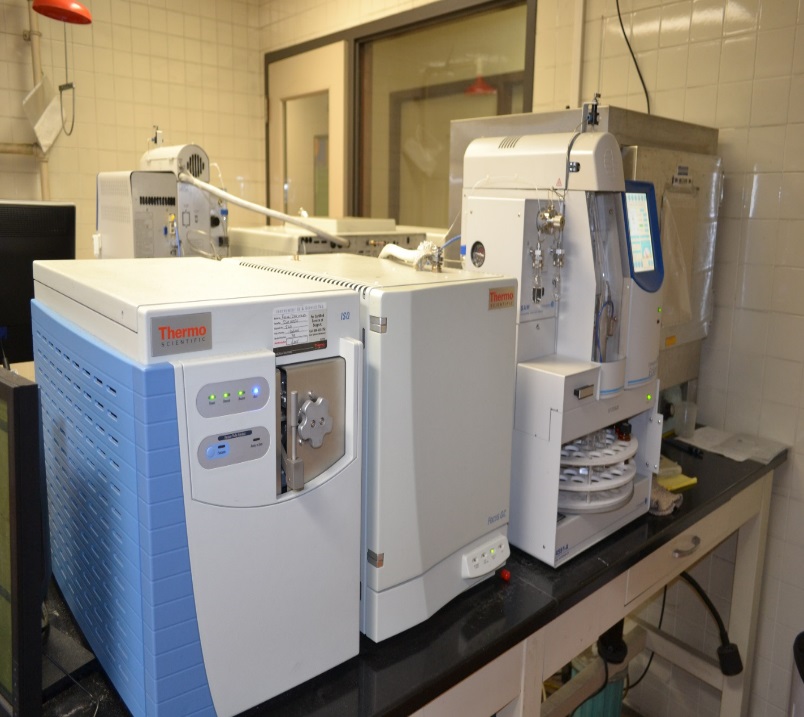 Planning and Preparedness
Communications
Time-of-Travel Modeling
Water Quality Monitoring
Analytical Support
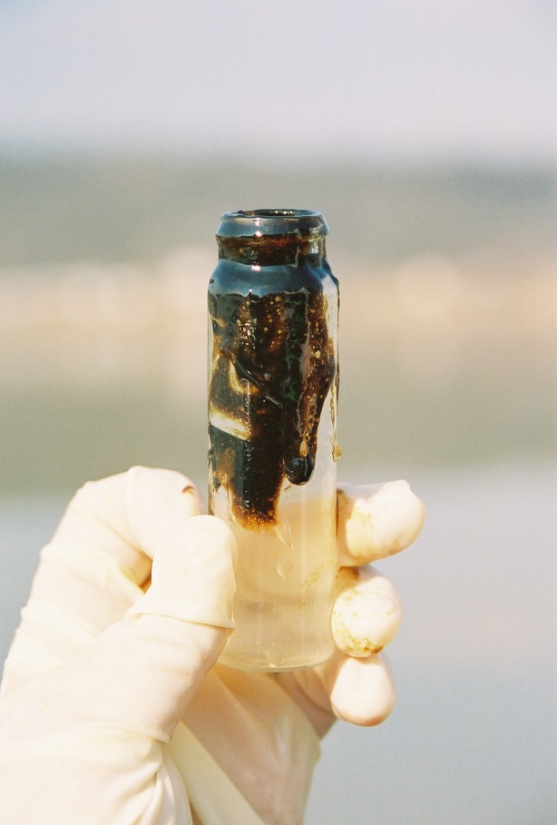 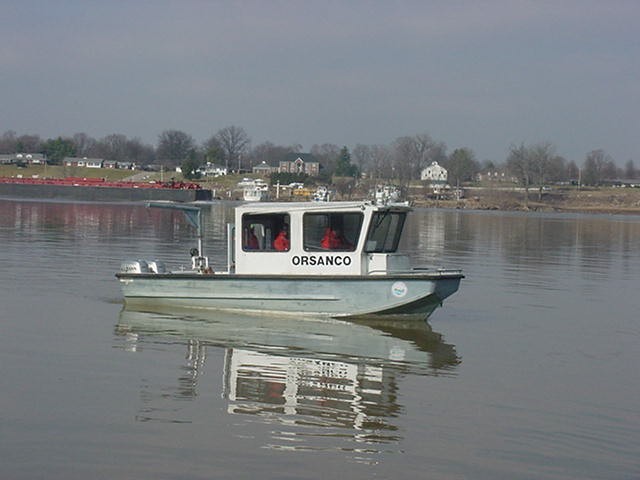 Facilitating Emergency Response Preparedness
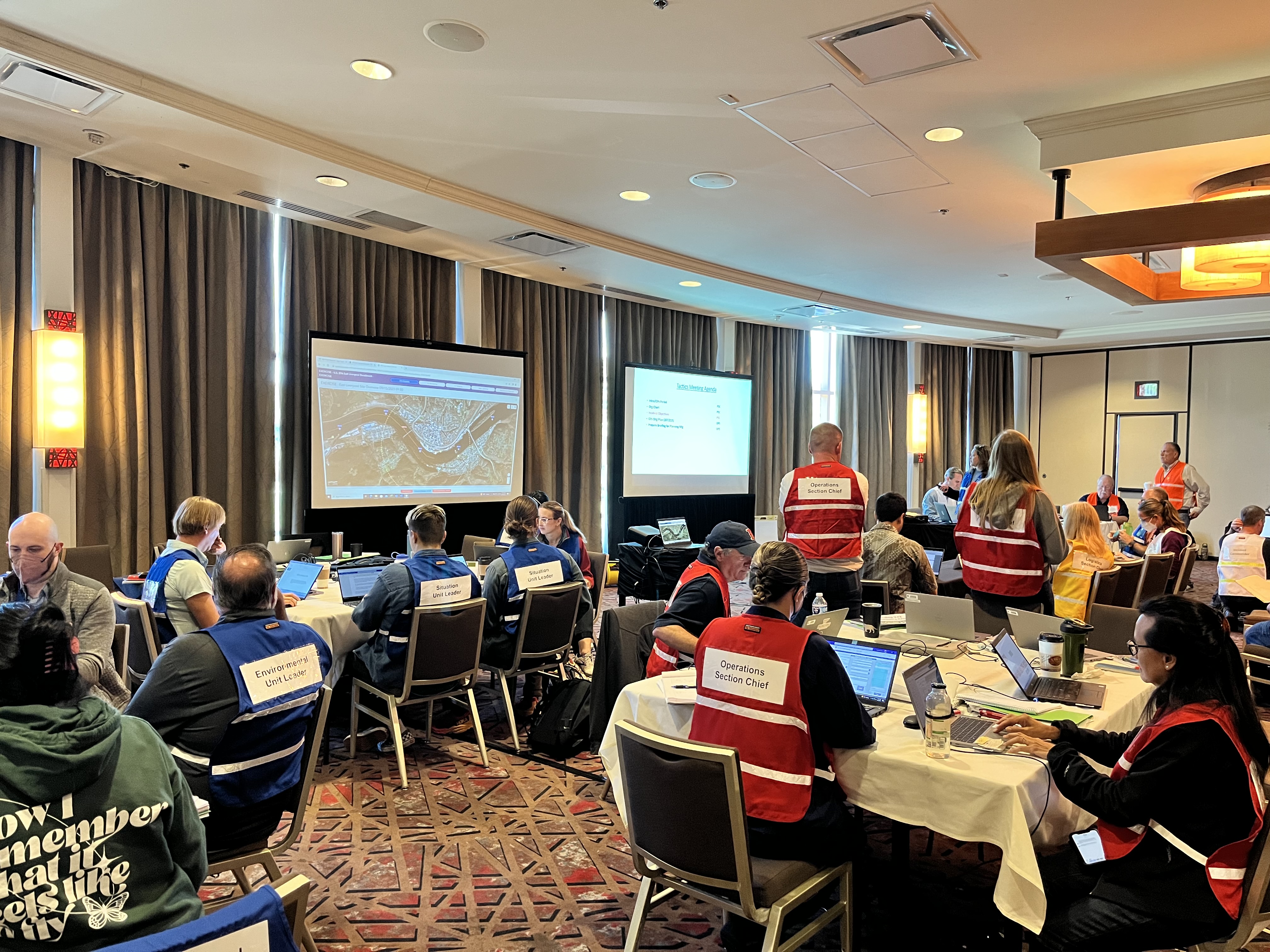 Emergency Response Focus Groups
Engage federal/state/local ER personnel
Upper Ohio (Marietta)
Greater Cincinnati (Markland pool)
Kentuckiana (Louisville to Evansville)
Great Rivers Coordination Group (Paducah)

Water Users Advisory Committee
Drinking water utilities
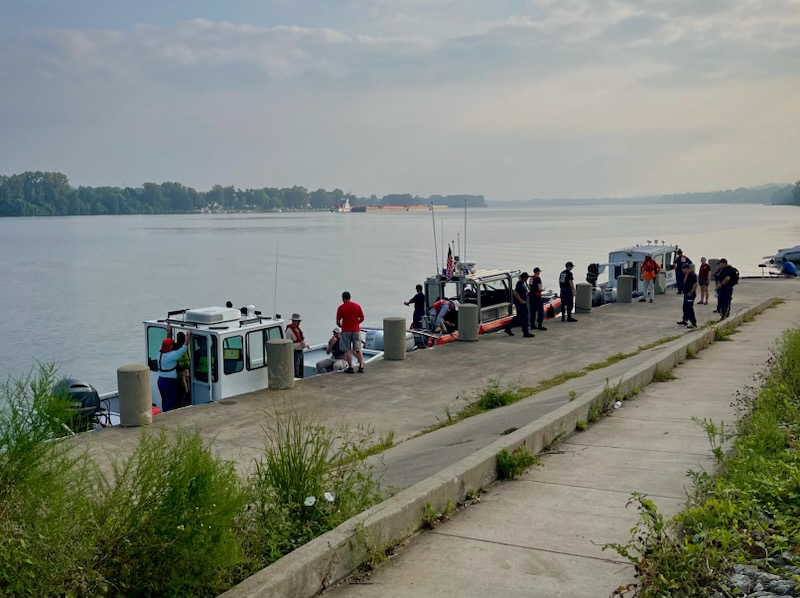 Communications
Rotating 24/7 spill duty
Receive spill reports via National Response Center (NRC) or direct calls

Facilitate interstate communication
State and Federal Agencies
Drinking Water Intakes
Industrial Intakes
Media / Elected Officials / General Public
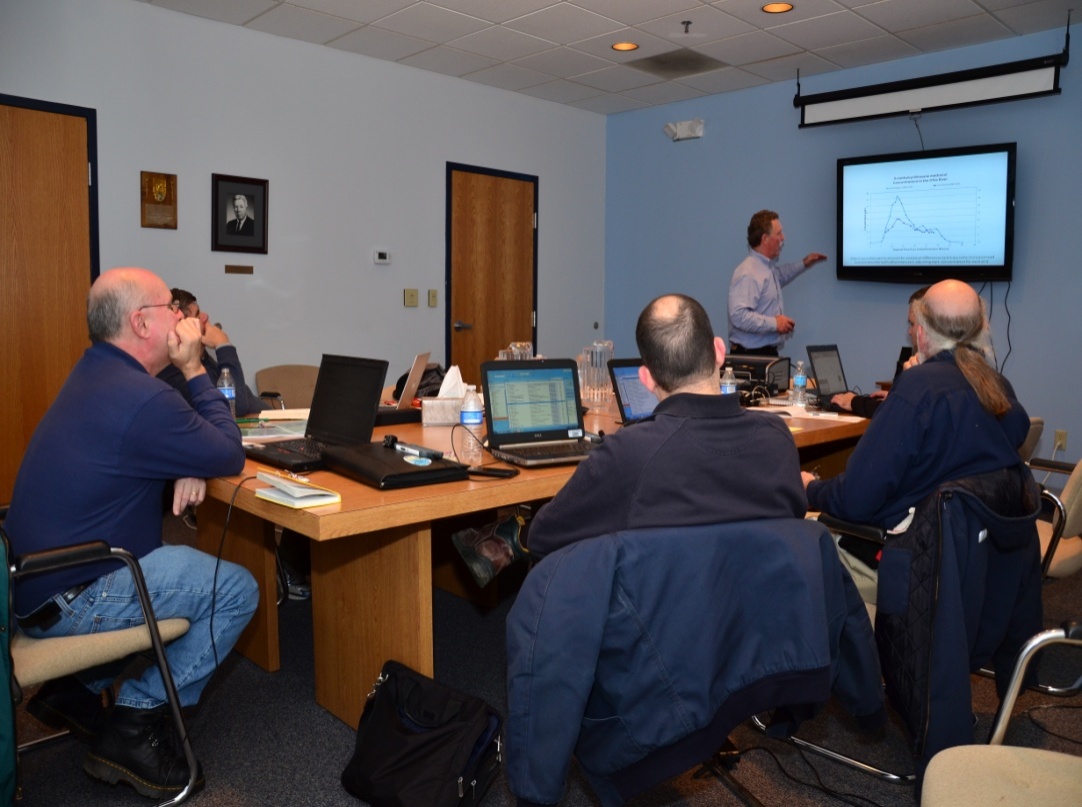 Spill Notification
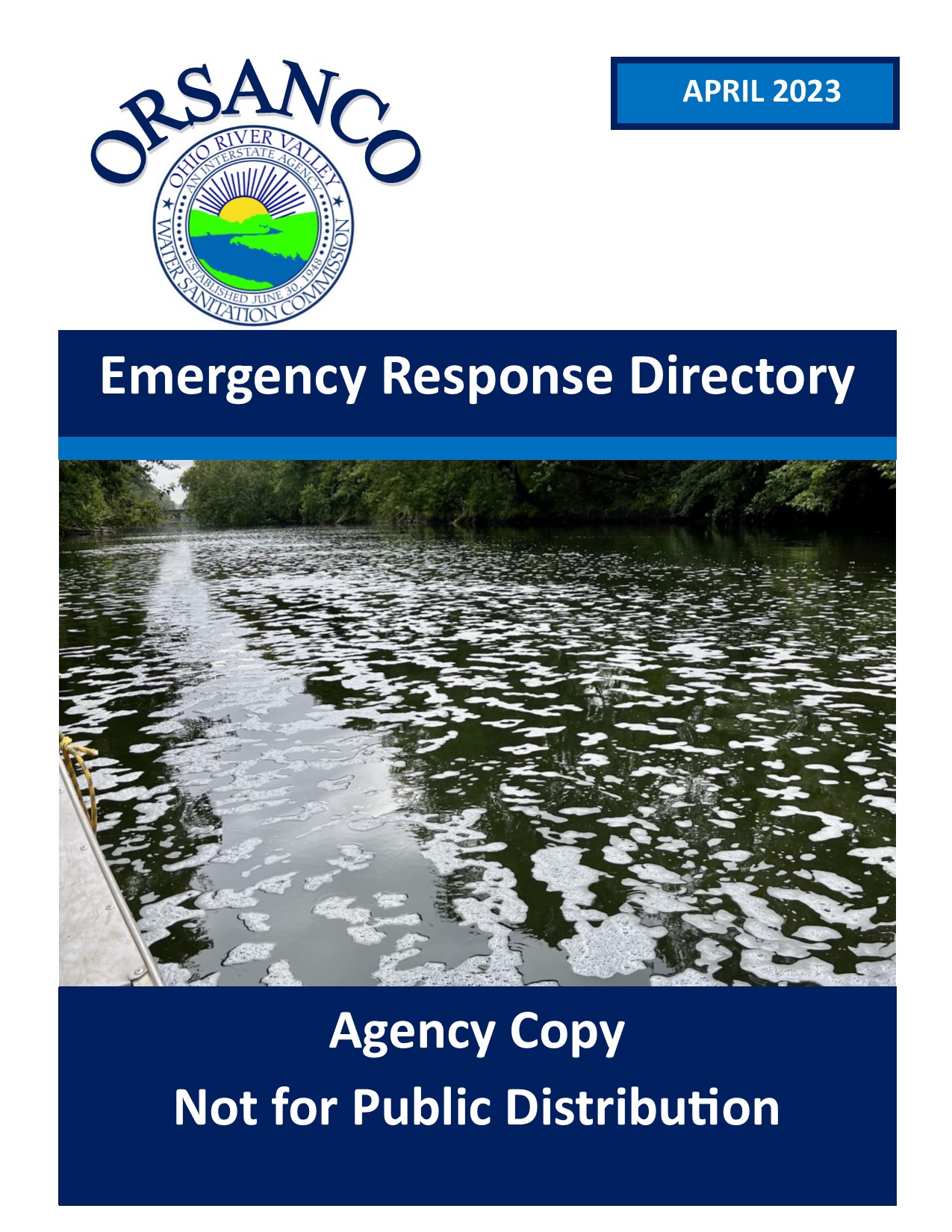 Emergency Response Directory
State/Federal contacts
Water utilities
Key river features

Spills Email Distribution List

Phone Notifications
Water utilities and ER agencies

Coordinate Calls & Meetings
Available to coordinate calls when necessary
Key Questions?
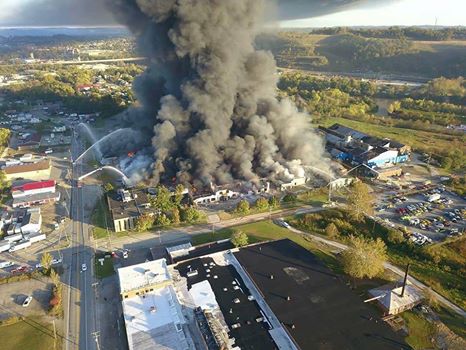 What?
Where?
How much?
Actions taken?
Concentration?
When will it arrive at downstream intakes?
How long is the plume?
Time-of-Travel Modeling
Ohio River Spill Modeling System
Input date, time, amount, duration, decay
Uses daily HEC-RAS flow file from NWS
Predicts plume time-of-travel
Leading edge; peak; trailing edge
Estimates pollutant concentration 
Utilized to:
Inform water utilities and others of spill location
Inform sampling crews where to monitor
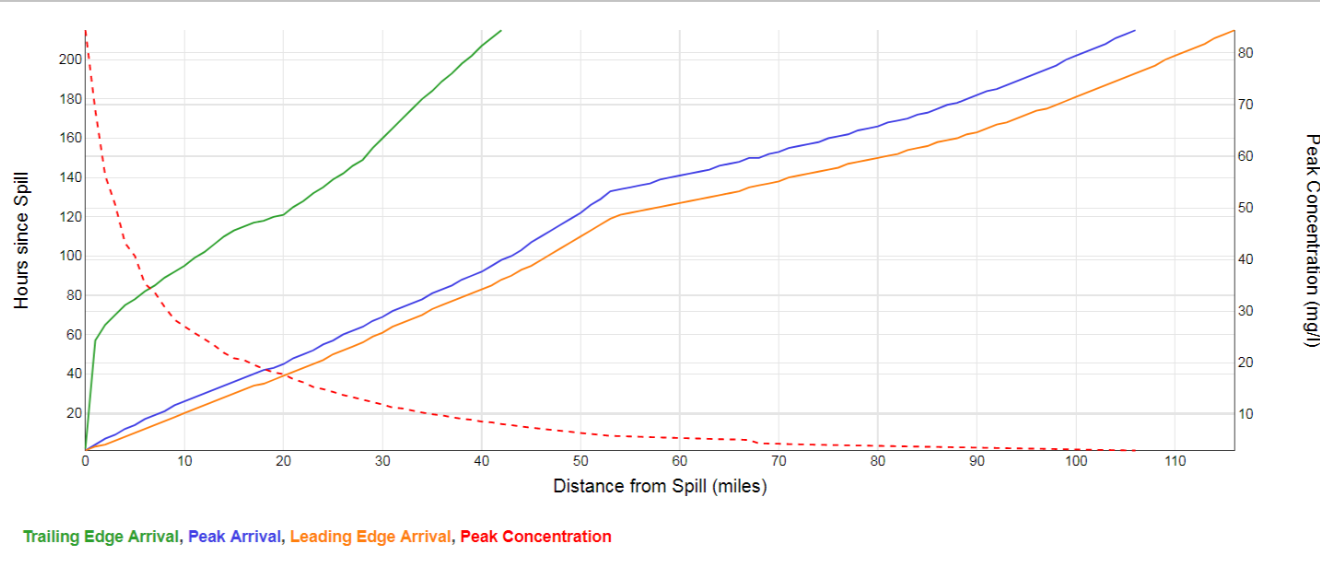 On-River Spill Tracking
Water quality sampling to track plume
Shore-based (access points, locks & dams)
Boat-based (safety limitations) 
Provide coordination of multi-agency sampling efforts
Available Resources
Boats – flow-through monitoring 
Multi-parameter datasondes
Water and sediment samplers
Flourometers
Biological sampling
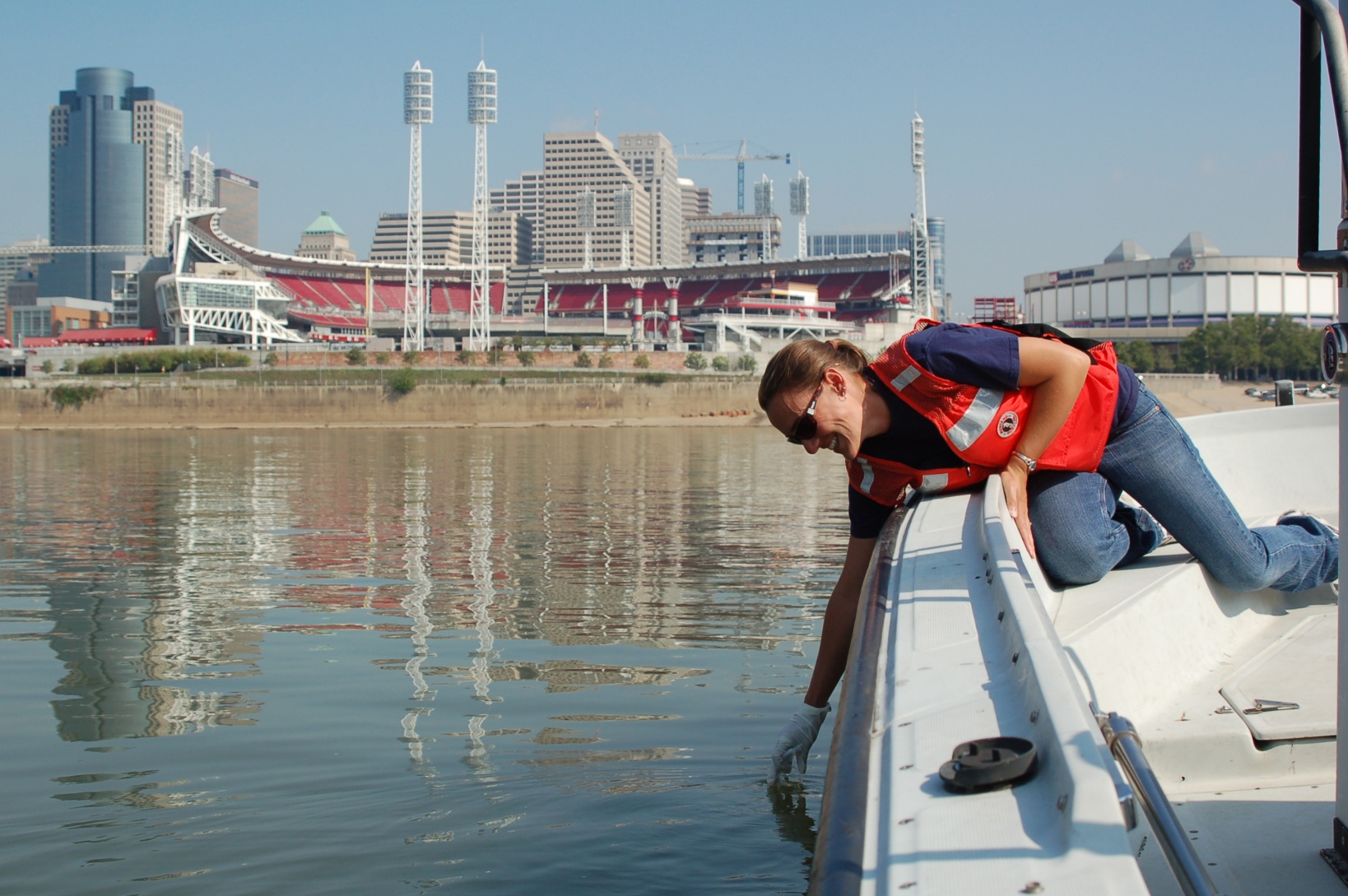 Spill Detection Monitoring Network
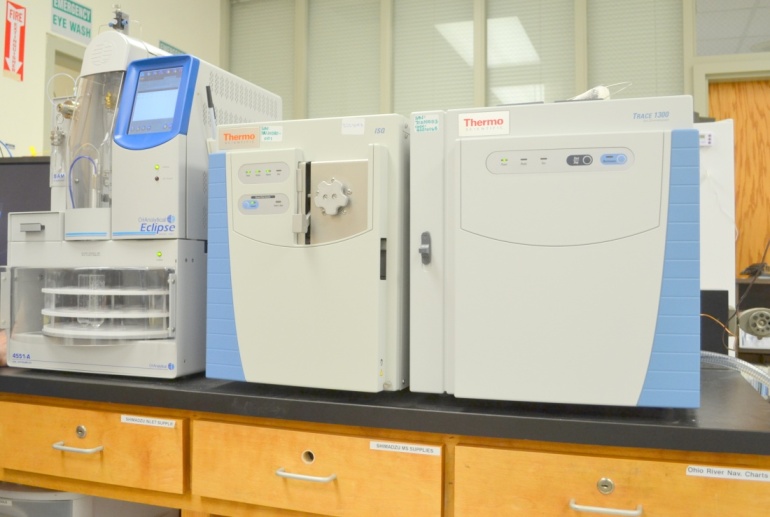 Organics Detection System (ODS)
Daily analysis of water samples for volatile organic compounds for spill detection
16 stations (13 mainstem + 4 tribs)
Detect thousands of compounds
Calibrated for 30 VOCs

Provide coordination of laboratory services
Within ODS network
Contract laboratories
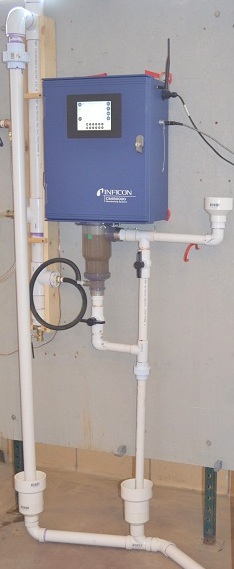 Gas Chromatograph Mass Spectrometer
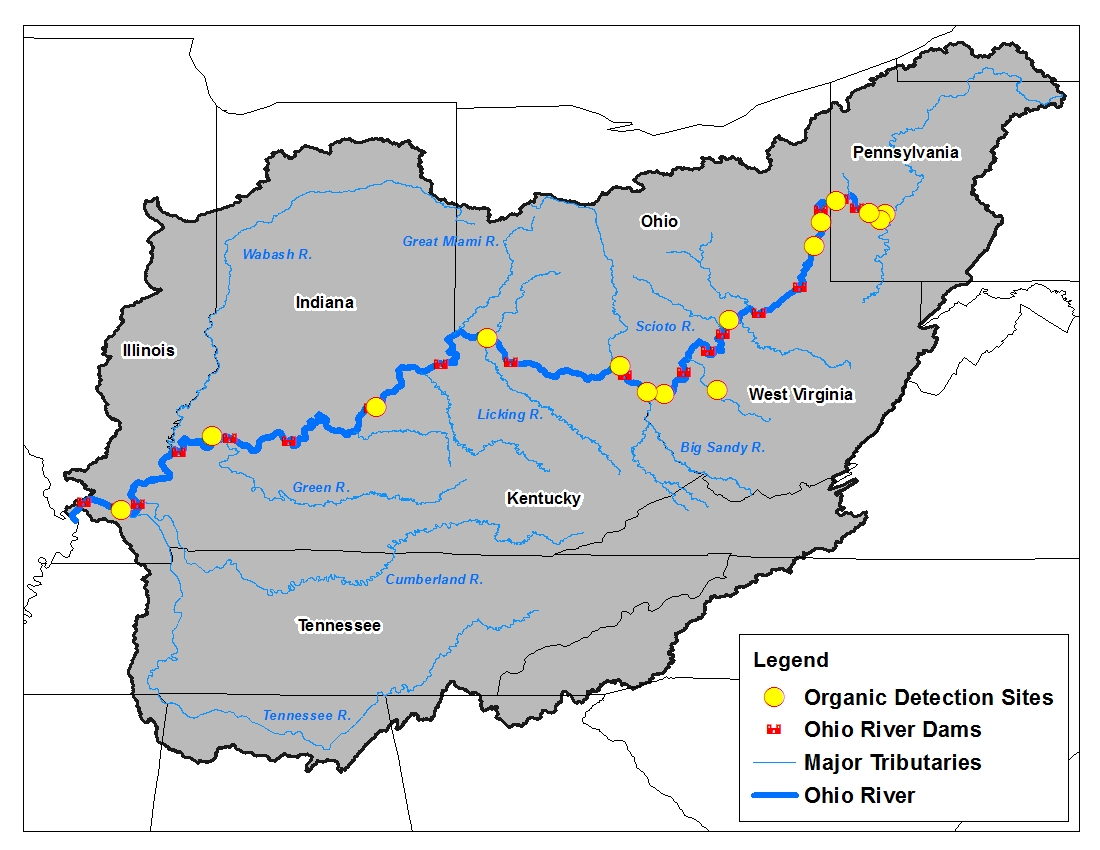 Organics Detection System Sites
Organics Detection System
ODS Network Functions
Routine screening and ambient monitoring at intakes
Alert operators of events that may impact treatment

Enhanced monitoring capabilities during spill events
Increase sampling frequency
Perform confirmation analyses
Provide analysis to assist plume tracking
Develop methods for contaminant analysis

Foster improved communications and information sharing among water utilities
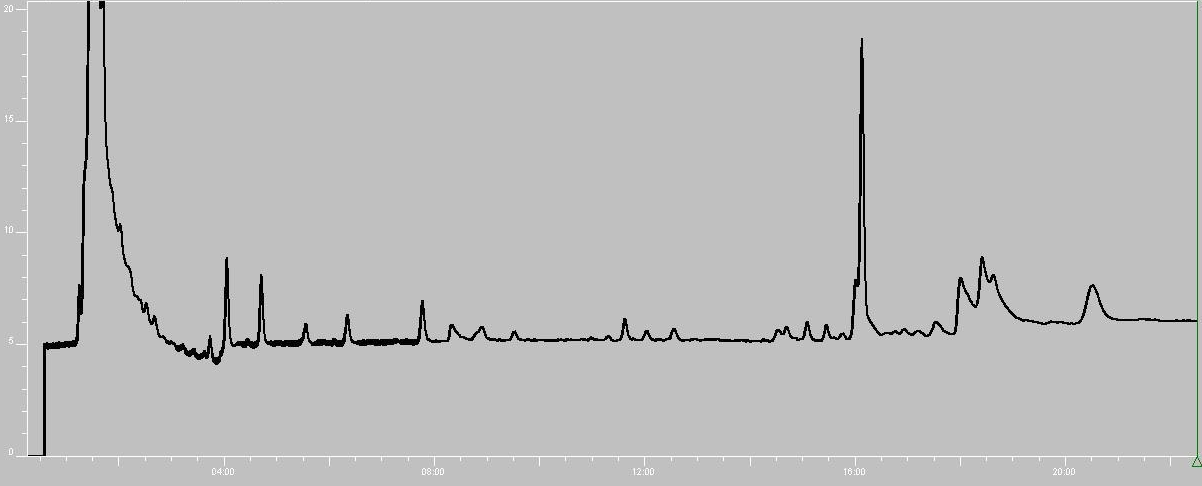 Routine Monitoring
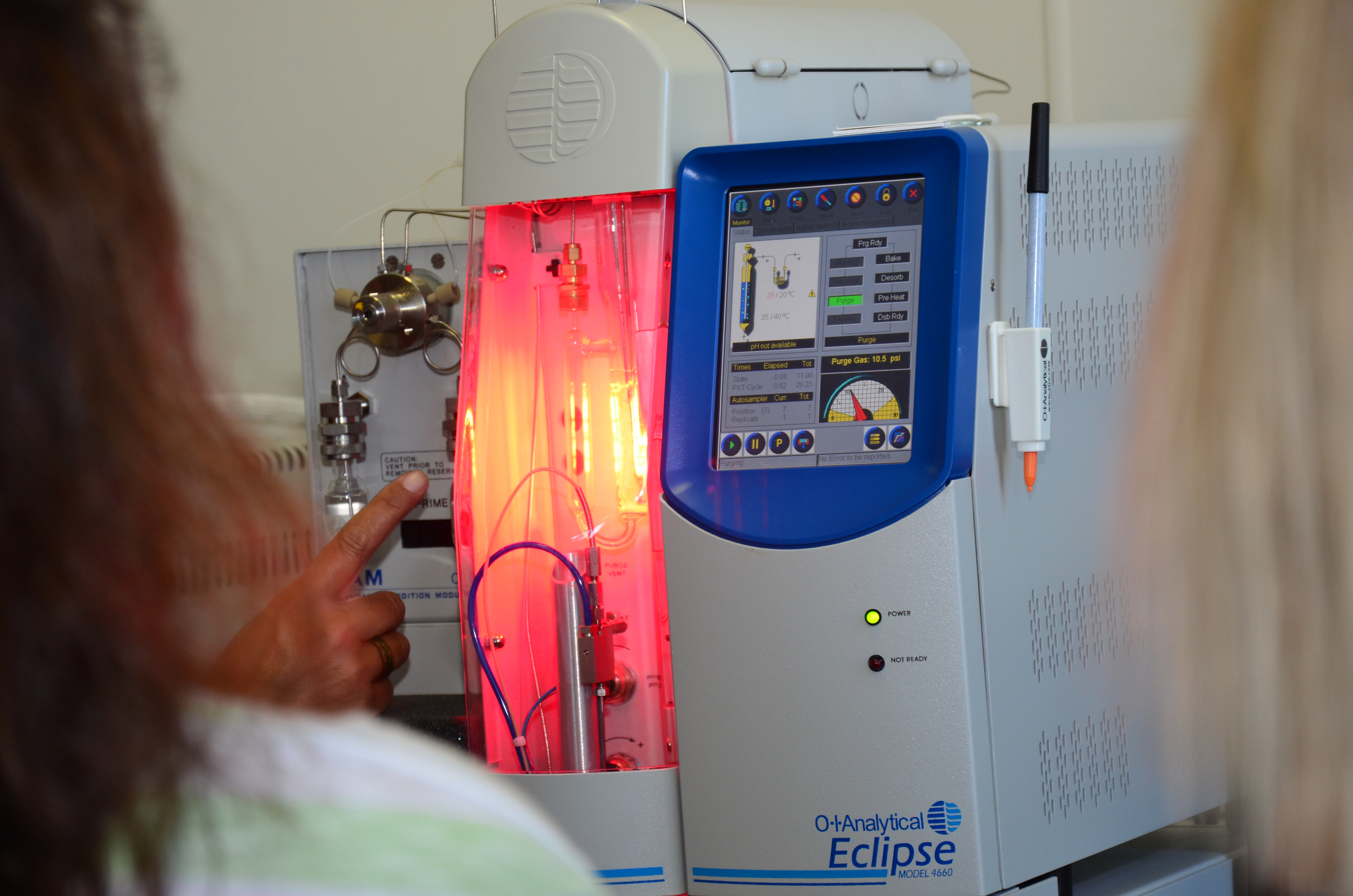 Samples collected and screened daily
Not all plants have ODS operators on weekends
Samples typically from raw water line
Represents water drawn into plant at intake depth
ODS operators notify ORSANCO if detection >2 ppb or distinct observable pattern of low level detections
Approximately 2,000 samples screened monthly from all sites in ODS network
Points of Emphasis
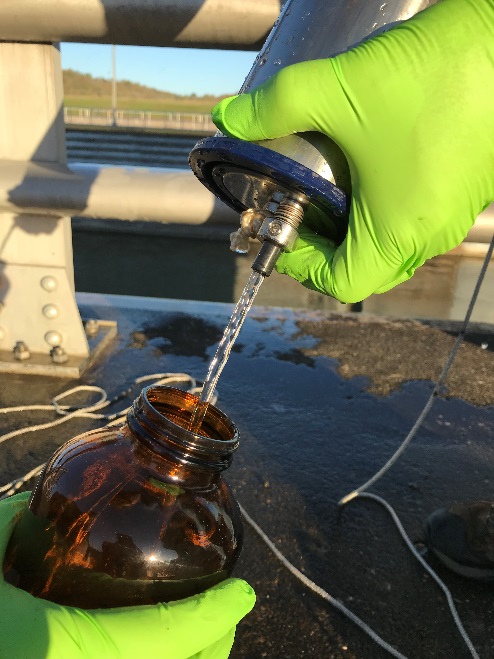 Reinforce need for quick initial WQ assessment
Decisions will be made regardless of data availability
Get screening-level data quickly to decision-makers

Impacts can extend well beyond point of release

Organics Detection System Partners
Can be great resource for quick screening results
Utility network also helpful to share treatment info
ORSANCO Role in East Palestine, OhioTrain Derailment (February 3, 2023)
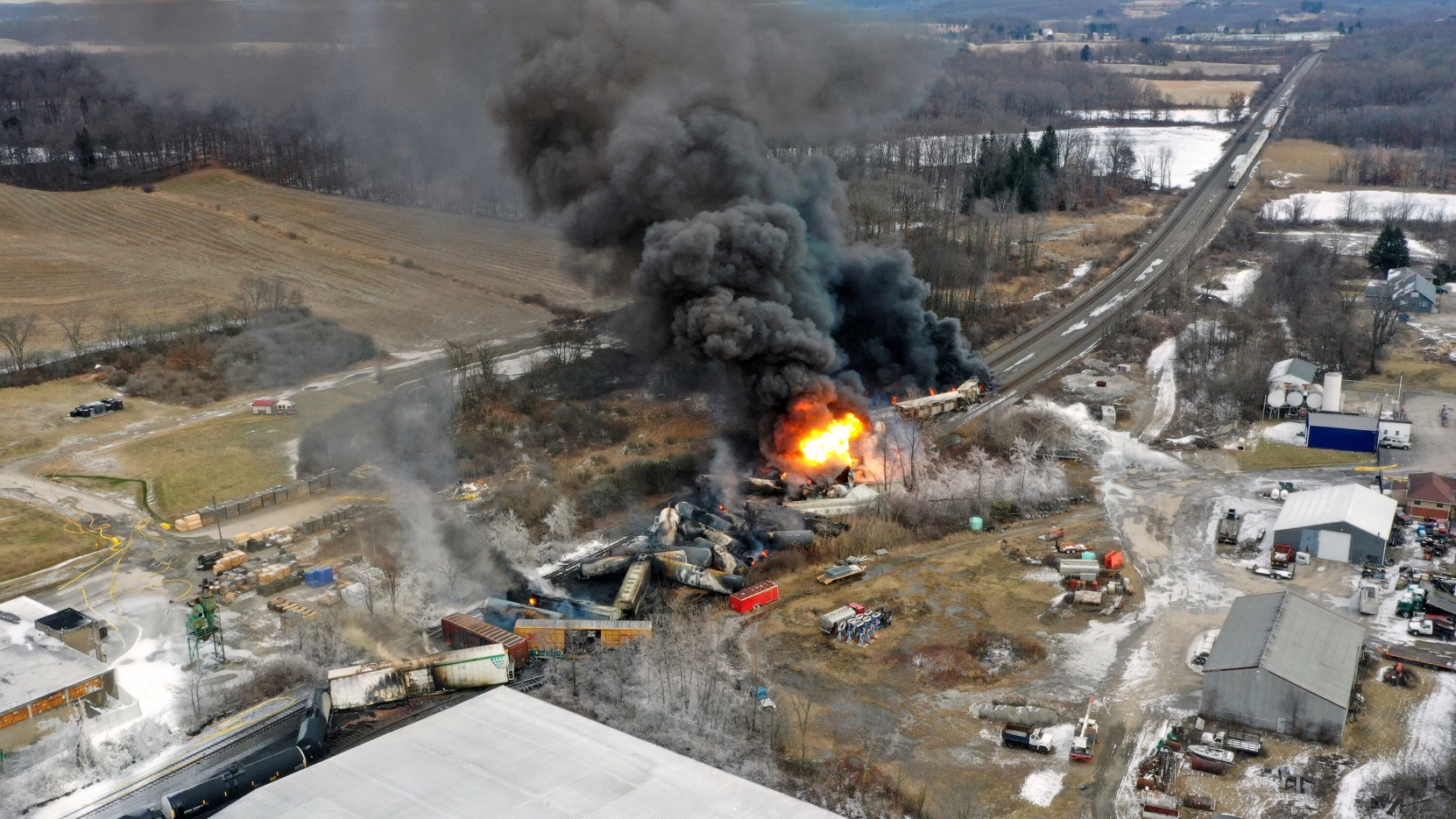 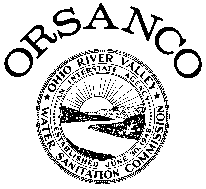 Ohio River Valley Water Sanitation Commission(ORSANCO)
Initial Report
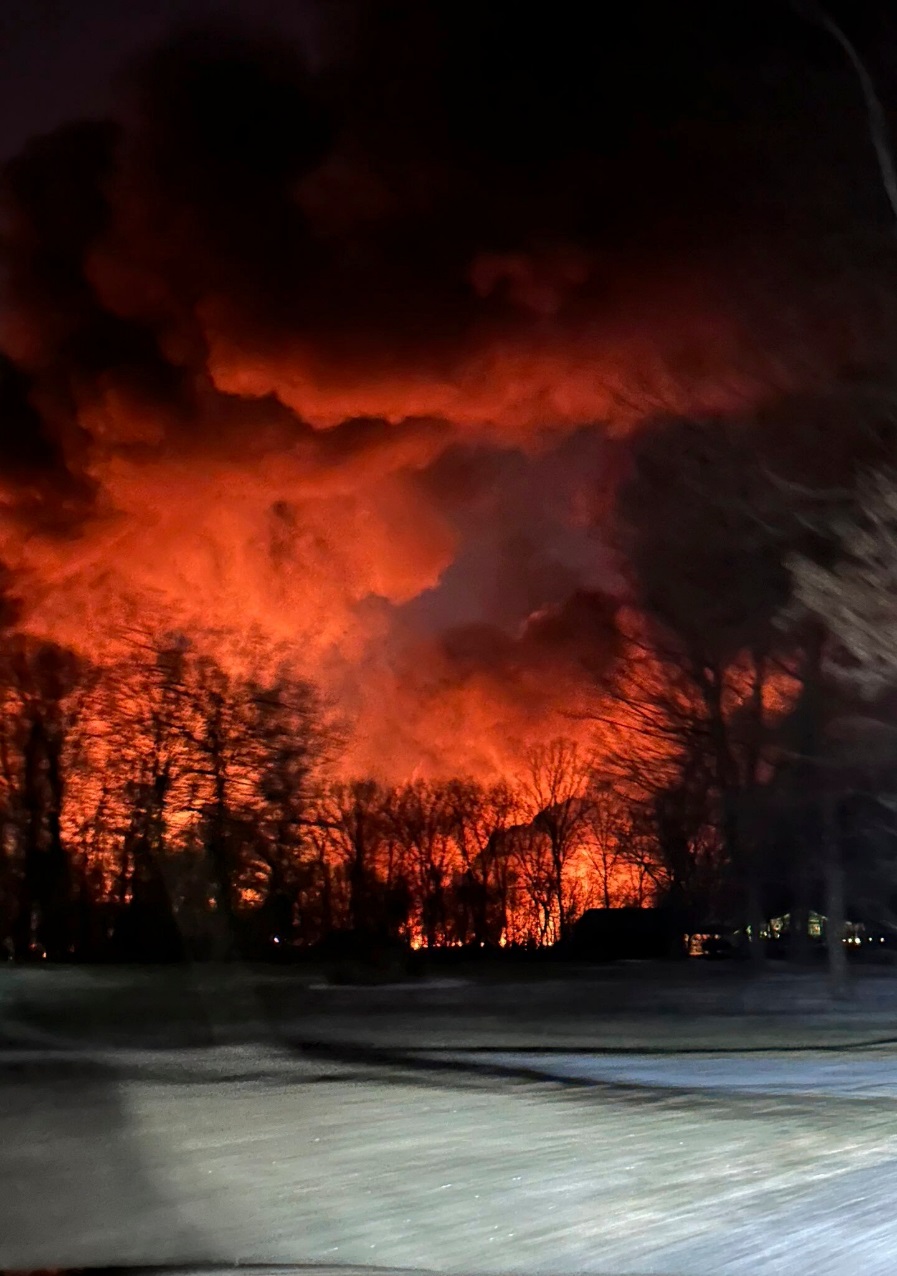 Feb 3, 2023 – Train derails in East Palestine, OH at 20:55
50 cars derailed (10 haz mat tankers)
NRC report received 23:12 indicating derailed cars on fire
POTENTIAL RELEASE of unknown materials
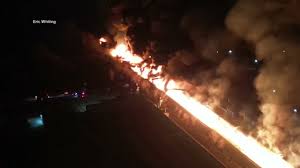 Melissa Smith via AP
Initial Details
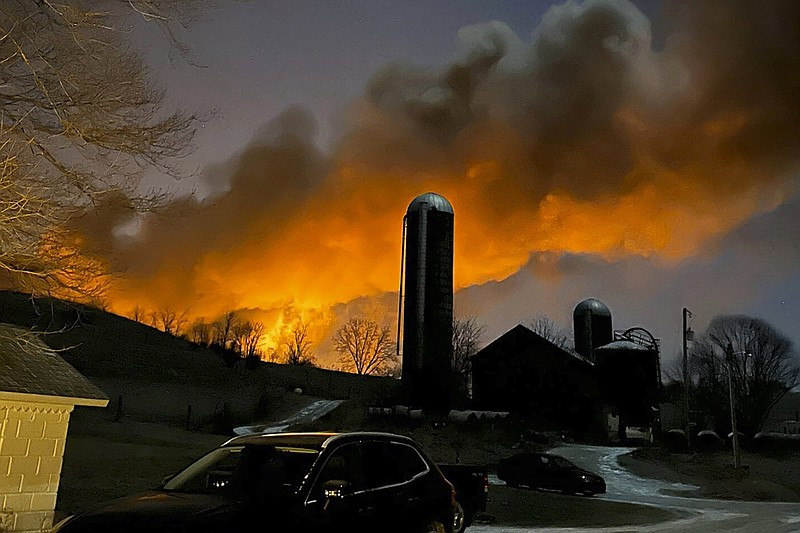 Feb 4, 2023 – 
Fire ongoing, but reduced
5 vinyl chloride tankers derailed (at least 2 engulfed)
Other hazmat railcars also burned
Unknown materials/quantities released
Sulphur Run to Leslie Run impacted by runoff
Fish kill observed
Incident location is 19 stream miles to the Ohio River
Enters Ohio River at ORM 39.6
ORSANCO notified water utilities from East Liverpool, OH to Weirton, WV
Spill report emailed to distribution list
Melissa Smith via AP
Many Unknowns
Feb 5, 2023 – 
Pressure buildup noted in vinyl chloride railcar
Water quality sampling of nearby creeks underway
Feb 6, 2023
Products being transported reported to include: 
Vinyl chloride
Butyl acrylate
Benzene residue
Combustible liquids
Volumes released unknown
Unknown if materials will reach the Ohio River
Weirton, WV ODS station running samples every 2 hours
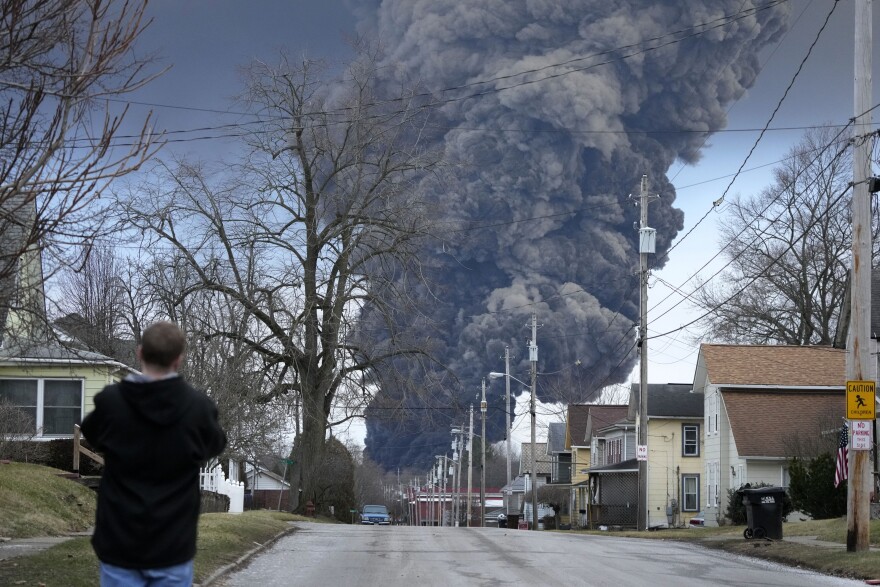 Gene J. Puskar / AP
First Detection in Ohio River
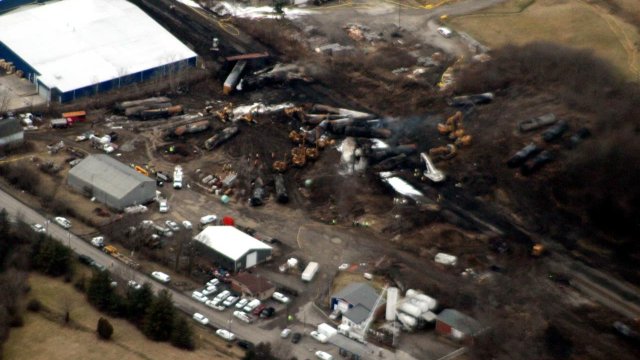 Feb 7, 2023 – 
ORSANCO briefs Technical Committee
No detections at that time
Shortly thereafter first detection observed
Butyl acrylate detected at Weirton in sample collected at 1600 on Feb 6
All surface water utilities from East Liverpool, OH to Wheeling, WV notified by phone of detections
ORSANCO water quality field crew mobilized
EPA Feb 7, 2023
Initial Detection in Ohio RiverWeirton, WV Feb 6, 2023 at 1600
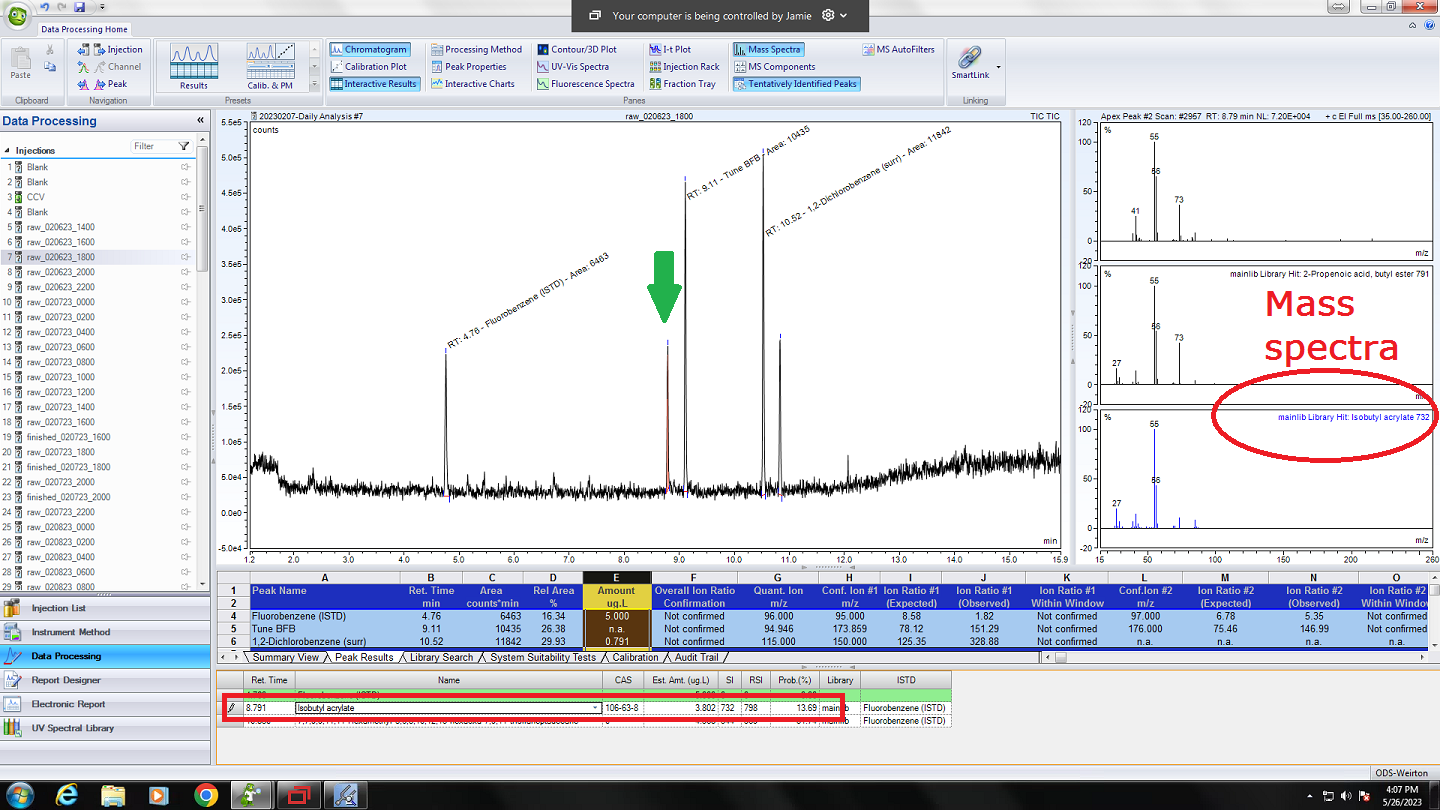 First ORSANCO Crews Deployed
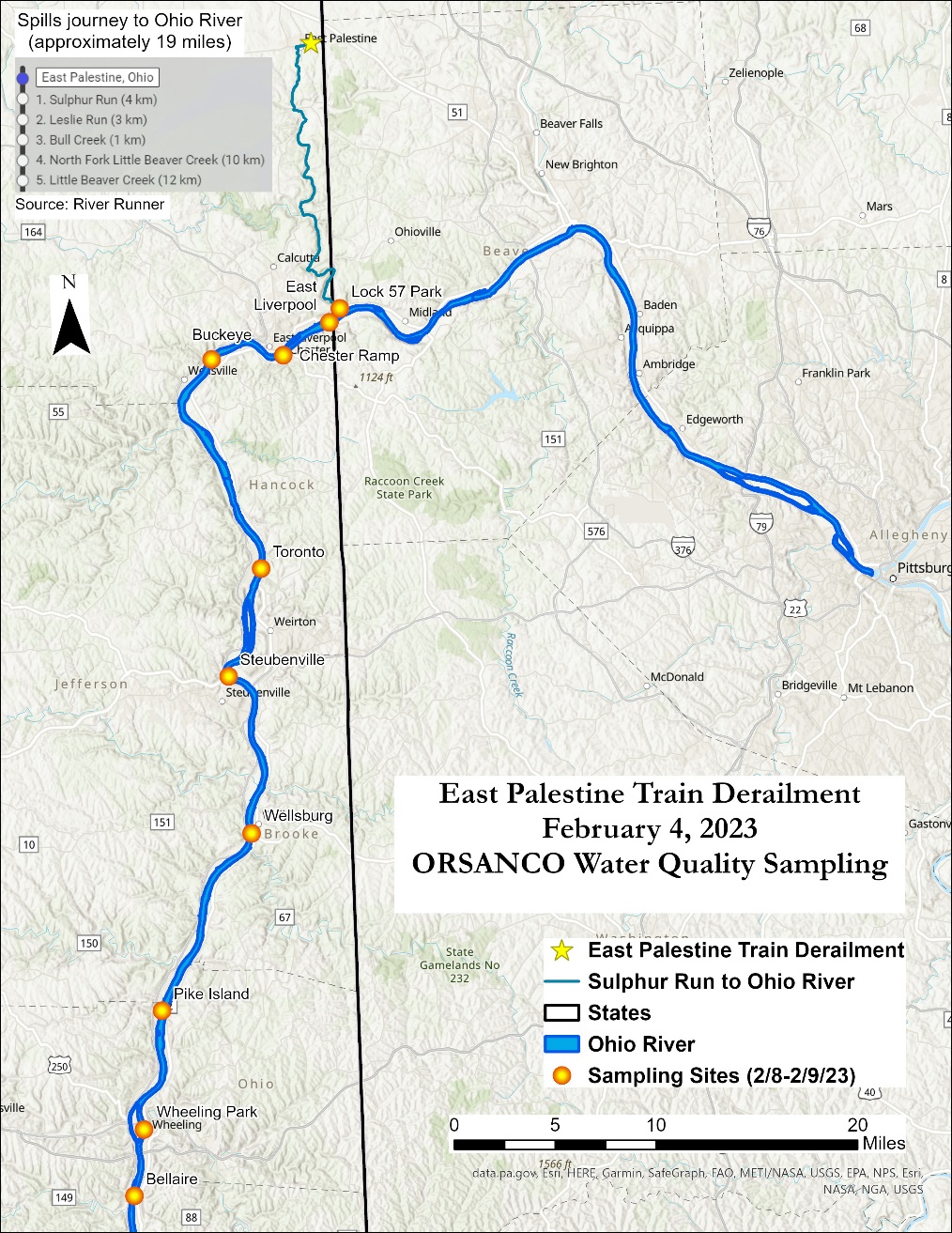 Feb 8, 2023 – 
ORSANCO crew sampled Little Beaver Creek to Bellaire, OH
Samples collected in triplicate
1 for local ODS
1 for Greater Cincinnati Water Works
1 for ORSANCO
Second crew deployed to Incident Command
Received train manifest
Ordered butyl acrylate standard
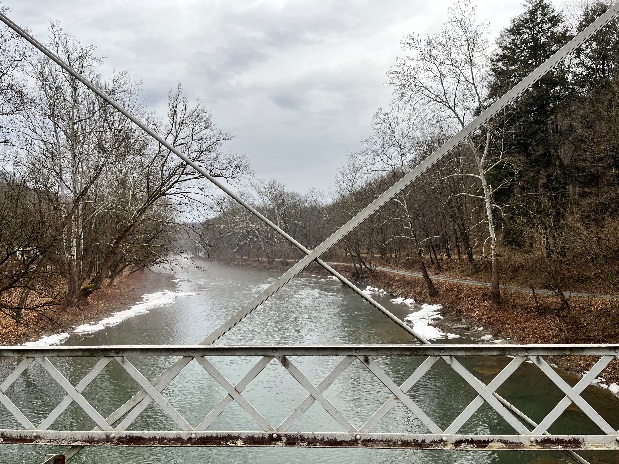 Continued Monitoring
Feb 9-10, 2023 – 
ORSANCO met with response agencies & RP at Command Center
Repeated similar sampling approach as done on Feb 8
Little Beaver Creek to Wheeling+
Samples run at Wheeling Water
WV water intakes shut down
Needed 2 non-detects in finished to reopen

Feb 11 - ATSDR releases Health Guidance Values
n-Butyl acrylate: 560 ug/L
2-ethylhexyl acrylate: 500 ug/L
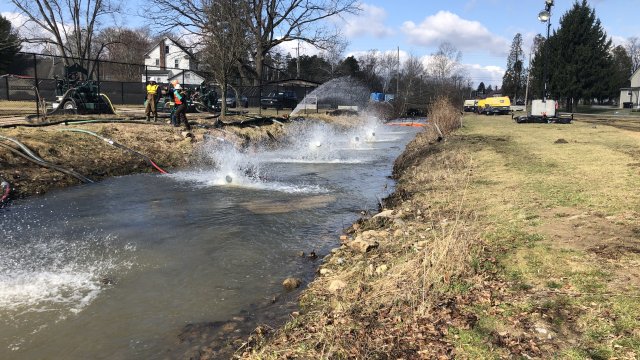 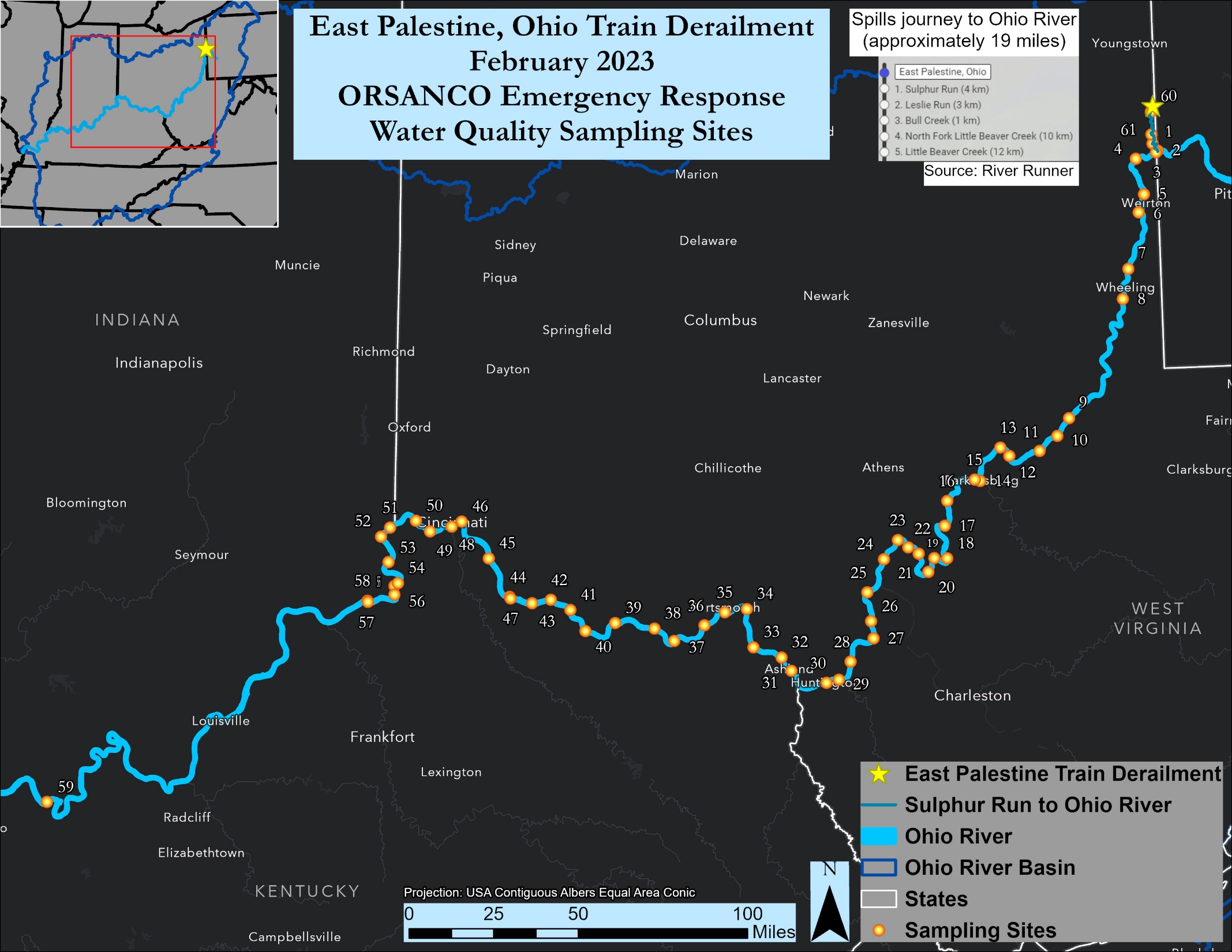 February 10, 2023
Detection

Non-Detect
Surface Grab Samples analyzed at  Wheeling ODS; presence/absence
Tracking Leading Edge
Feb 11-19, 2023 – 
Transitioned sampling to tracking leading edge
Sampled 50 to 120 miles per day 
Early on plume traveled ~25 miles/day
Later, velocities increased to ~100 miles/day
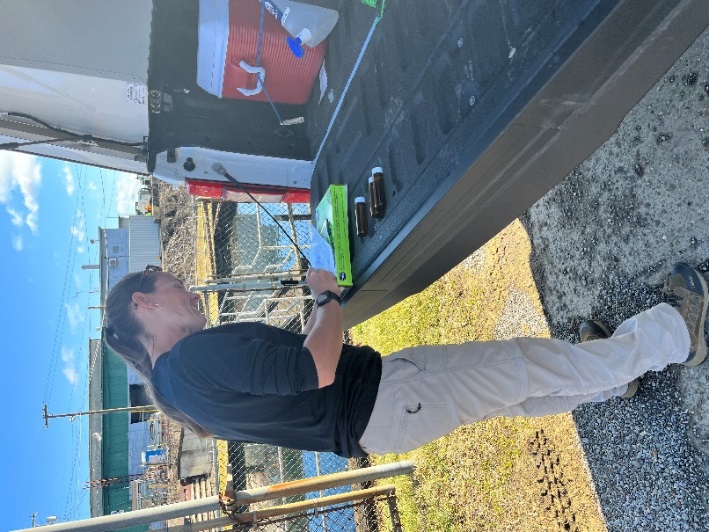 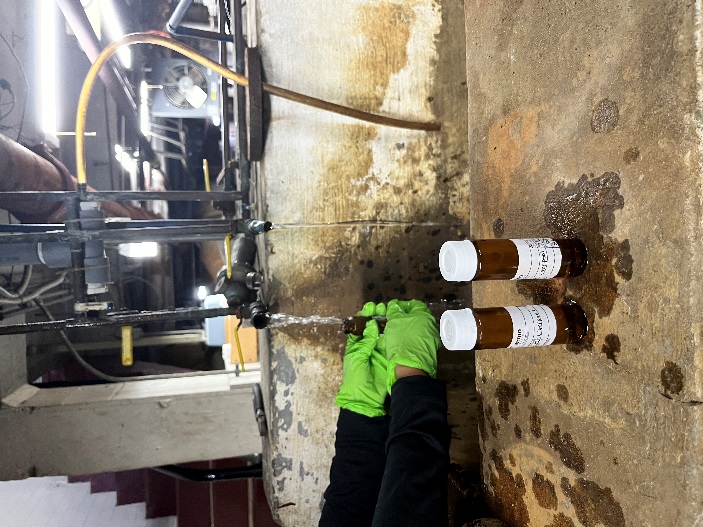 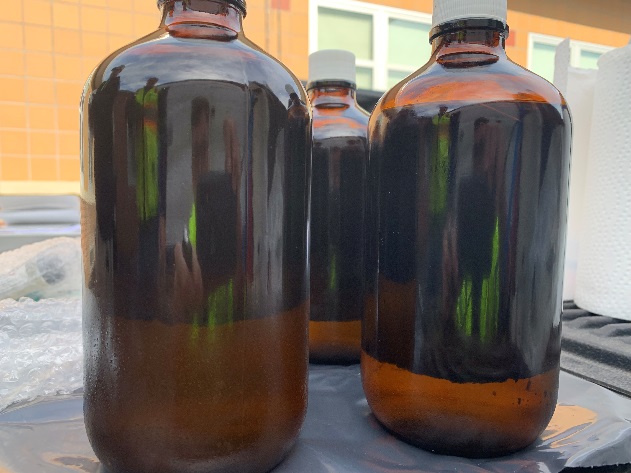 Downstream Tracking Concludes
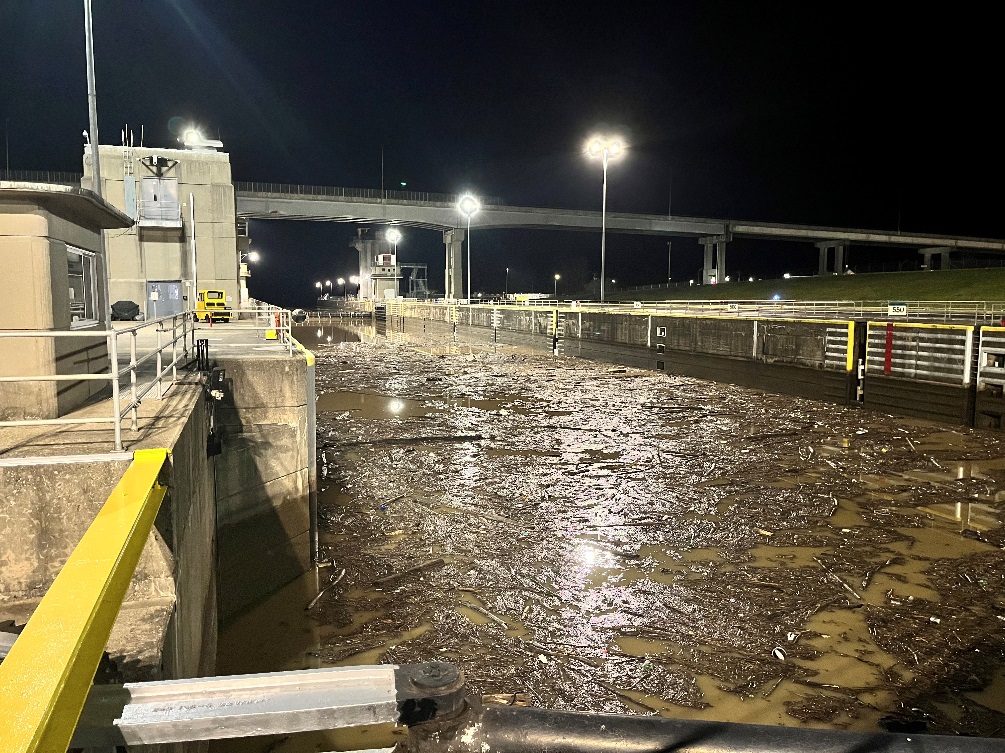 Feb 19-20, 2023 – 
Fixed station sampling at Markland Locks & Dam 
Sampled every two hours from lockwall
Samples analyzed by Louisville Water
Feb 21-22, 2023:
Fixed station sampling at Cannelton Locks & Dam
Sampled every two hours from lockwall
Samples analyzed by Evansville Water

All samples from Markland & Cannelton non-detect
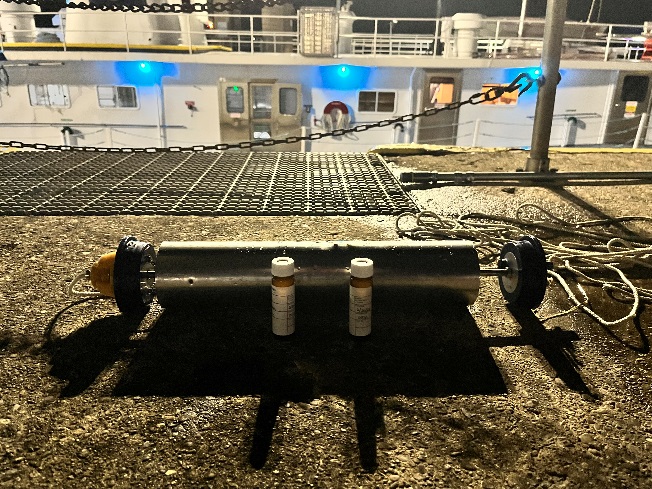 Extended WQ Monitoring
Feb 22-23, 2023 – 
Partial loss of containment reported near derailment site
ORSANCO crew sampled morning of Feb 23
Low-level hits on Little Beaver Cr. and Leslie Run
Butyl acrylate
2-ethyl hexanol
2 ethylhexyl acrylate

March-April
Coordinated water quality sampling and analysis with several water utilities along length of river
All results non-detect
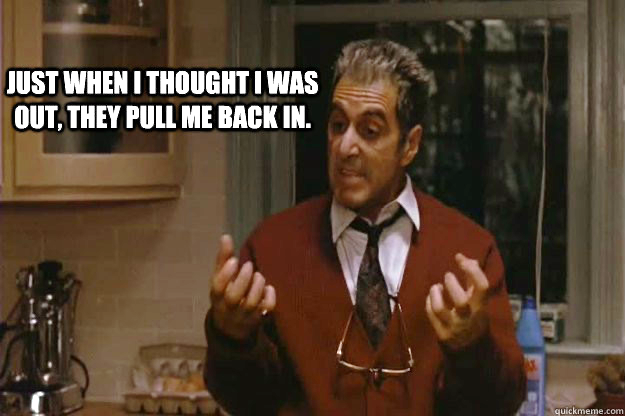 Incident Review Perspectives
View incident from different perspectives to improve future responses 

20/20 Hindsight
What If Scenarios 
What You Know, When You Know It
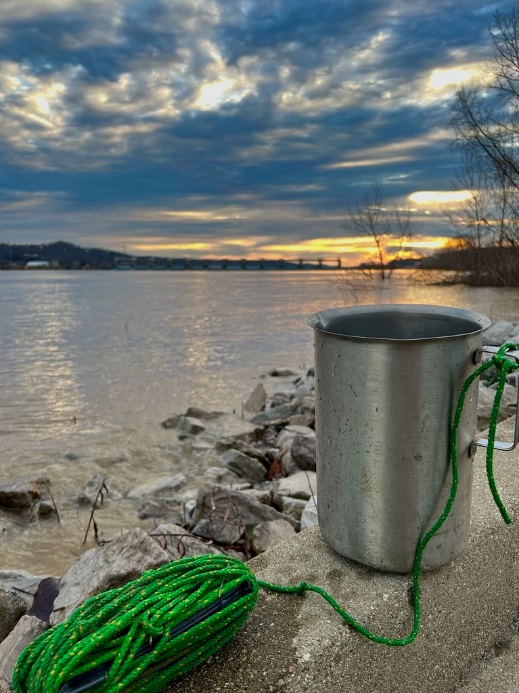 Challenges and Lessons Learned
East Palestine Train Derailment
Communication Challenges
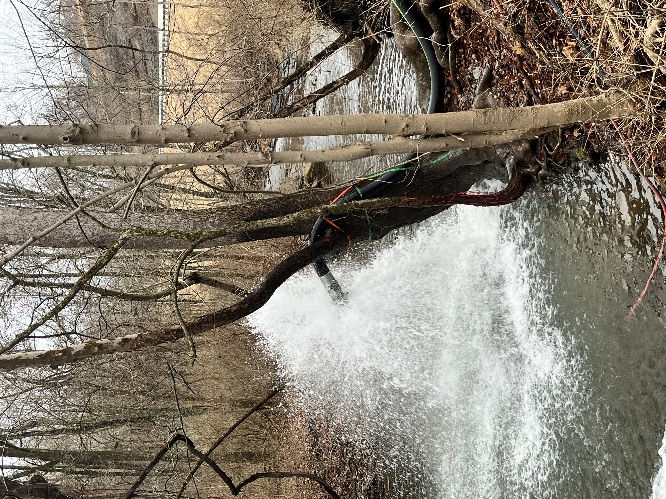 Limited/inaccurate incident details during early stages
ORSANCO not privy to response agency reports
Flow of info slow in the beginning
Struggled to get a coordinated sampling plan 
Misleading social media led to undue public alarm
Many do not understand nature of their drinking water source 
Inundated with information requests
Intense interest from media, elected officials and general public 
Consistent messaging on dioxin slow to develop
Analytical Challenges
Initially unknown materials released
What to test for?
Labs not calibrated for butyl acrylate and other compounds released
Needed standards to calibrate
Unusual detections at Wheeling ODS
Detections interspersed with non-detects
ODS capabilities and utility not understood by some agencies
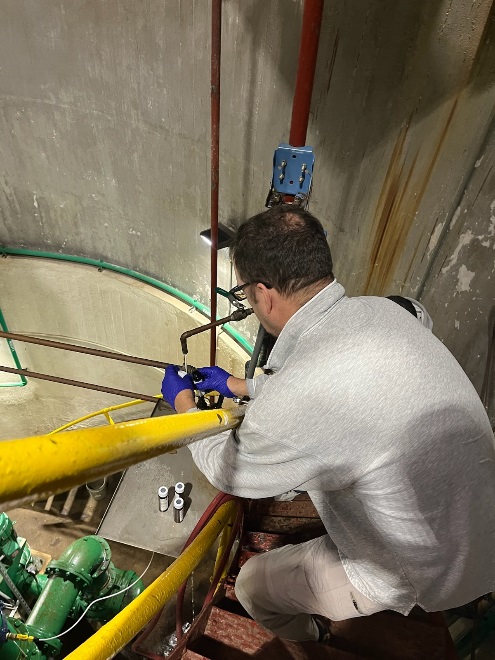 Data Challenges
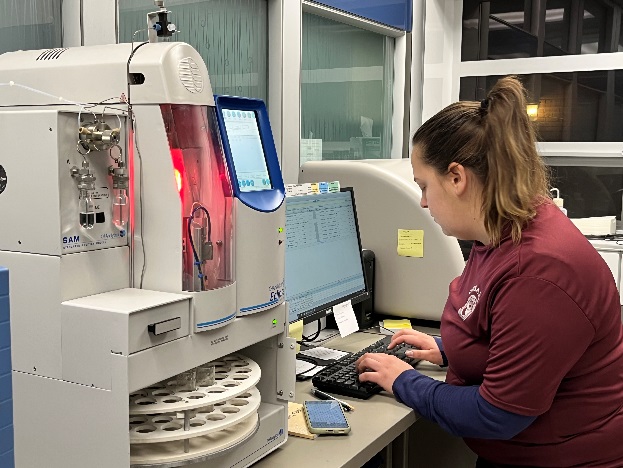 Which data to distribute and publish?
ODS screening vs GCWW
How to best report peaks less than PQL?
Consistent messaging with partners
Keeping up with sample info, mapping and analytical results
Connectivity issues with electronic devices
Lessons Learned
Be proactive to post contact info and incident details online
Response agencies unfamiliar with key attributes of ODS network
Prepare materials detailing ODS capabilities, applications, and limitations to share with response agencies  
Develop spill response toolbox to standardized data collection/reporting and improve spill response readiness
Need common understanding among partners regarding data reporting
Screening level vs certified results
Reporting data for peaks <PQL ???
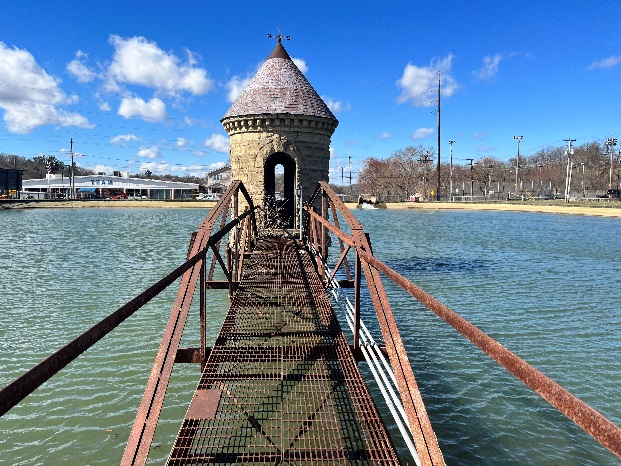 Lessons Learned
Proactively determine need for Command Center engagement and water quality sampling
Staff resources stretched to limits
Need more staff cross-training for necessary redundancy
Sampling, GIS, data management, ODS, Incident Command, public info
SWIGs want to be on spill updates
Engage ATSDR early if unregulated materials involved
Keep task management groups small (e.g. sampling plan development)
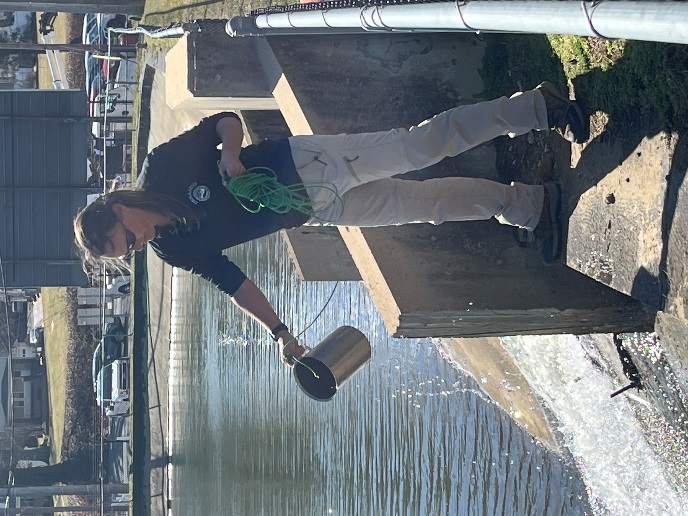 ORSANCO Spill Response Recap
ORSANCO is a unique entity with focus on water quality
Role sometimes not widely understood
Not typically a first responder
Notifications are automatic; Field response upon consultation
Provides coordination among response agencies and water utilities
Extensive WQ monitoring, modeling & analytical capabilities
Can provide rapid turnaround of WQ results
Constantly working to improve response capabilities
Integrated data sharing
Opportunities to maintain & upgrade equipment
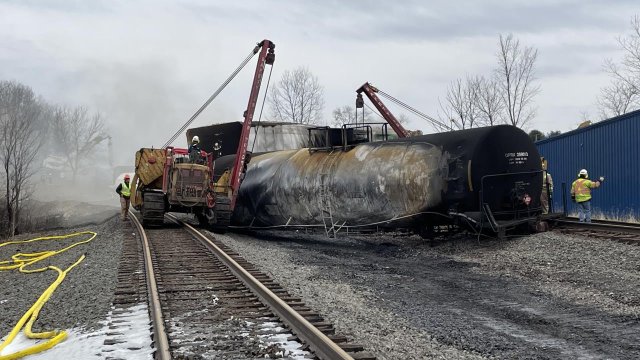 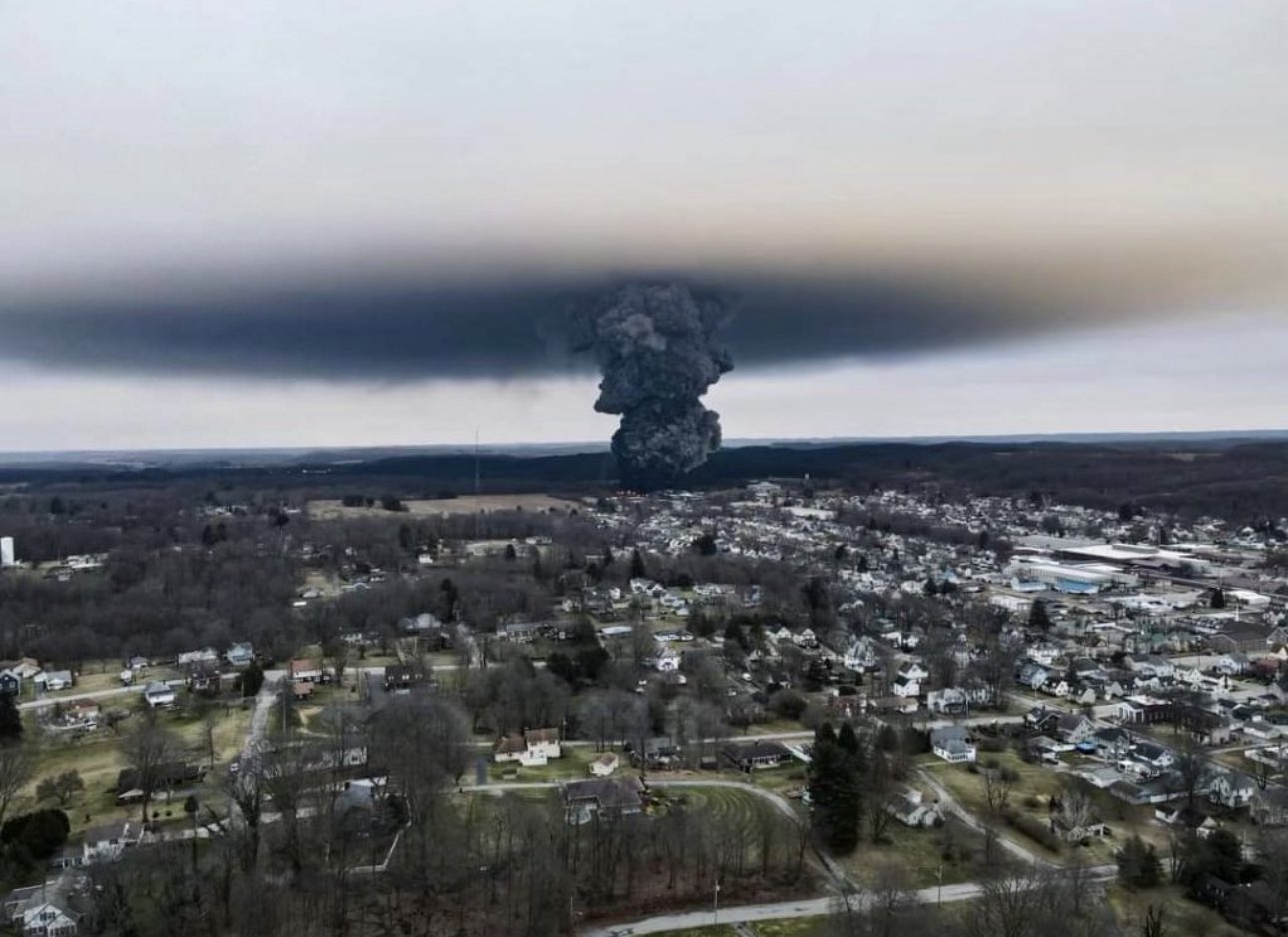 Questions or Comments?
Contact Information
Sam Dinkins
sdinkins@orsanco.org
513/231-7719